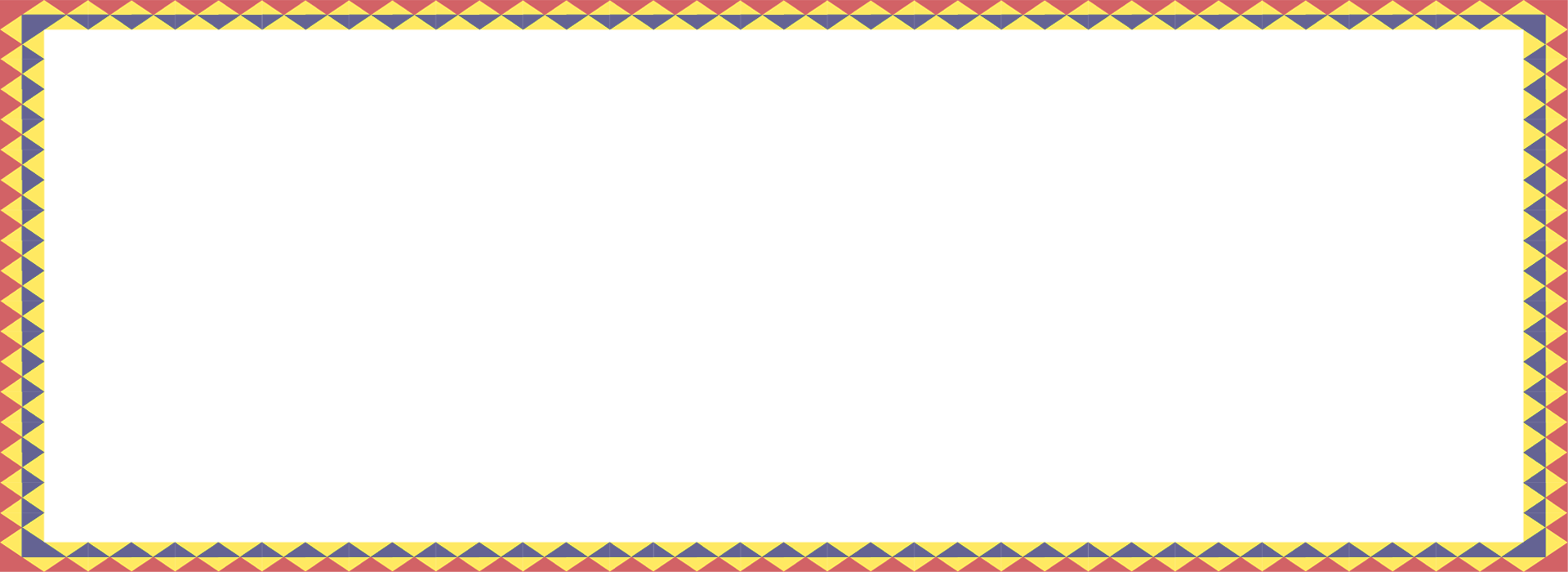 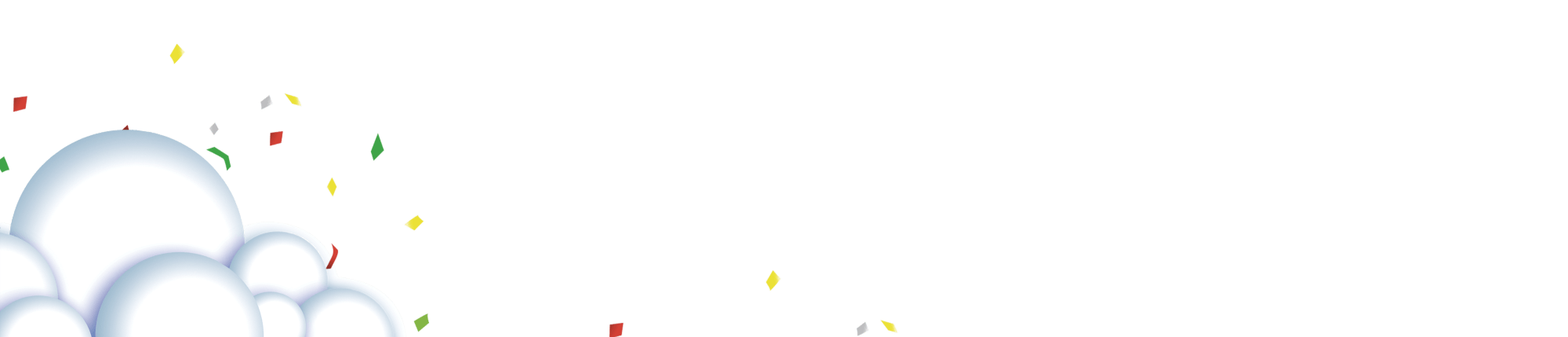 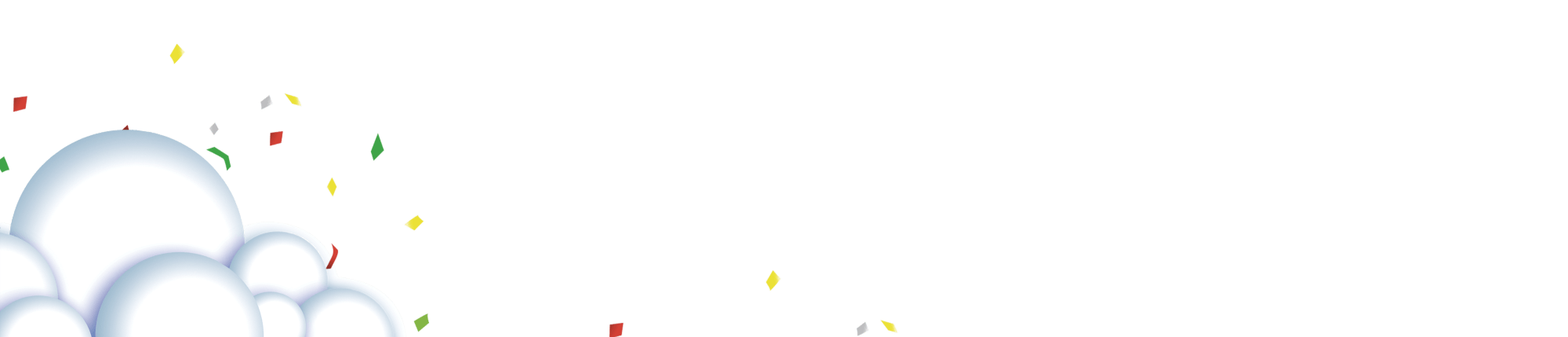 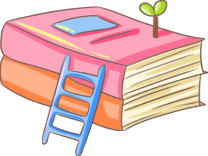 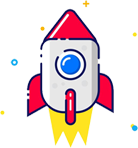 C. NÓI VÀ NGHE
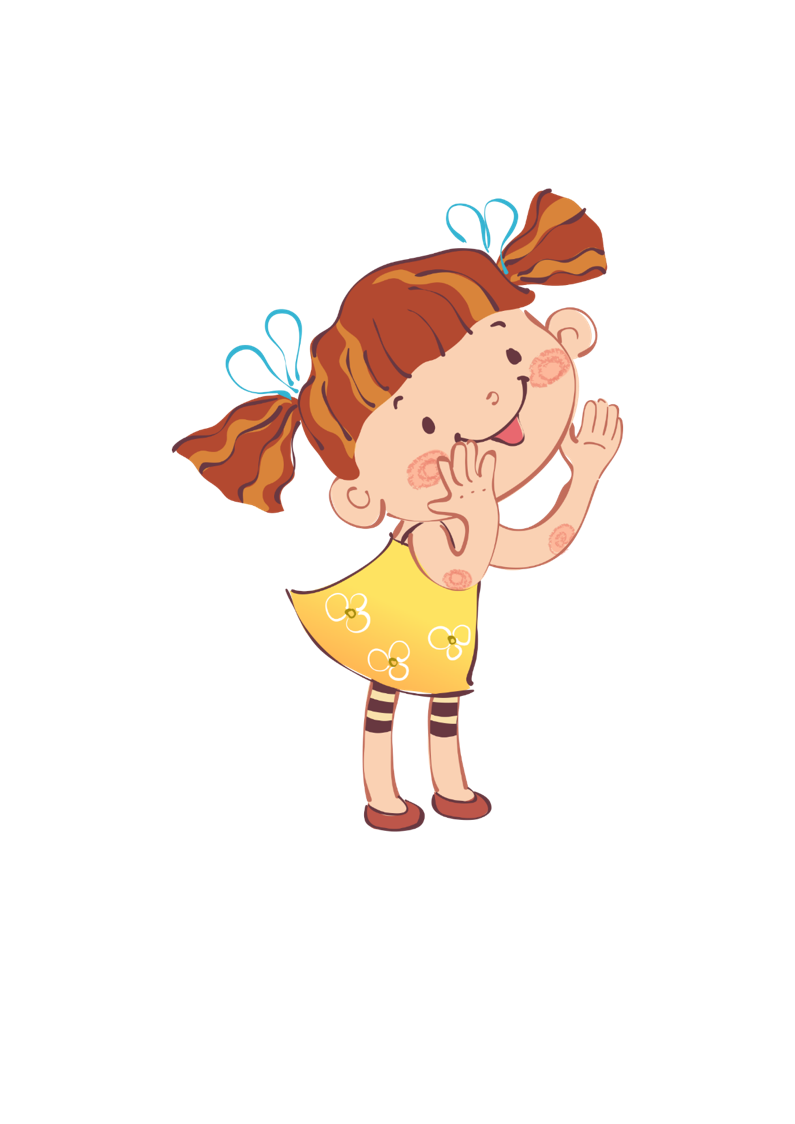 TIẾT 55
TÓM TẮT Ý CHÍNH 
DO NGƯỜI KHÁC TRÌNH BÀY
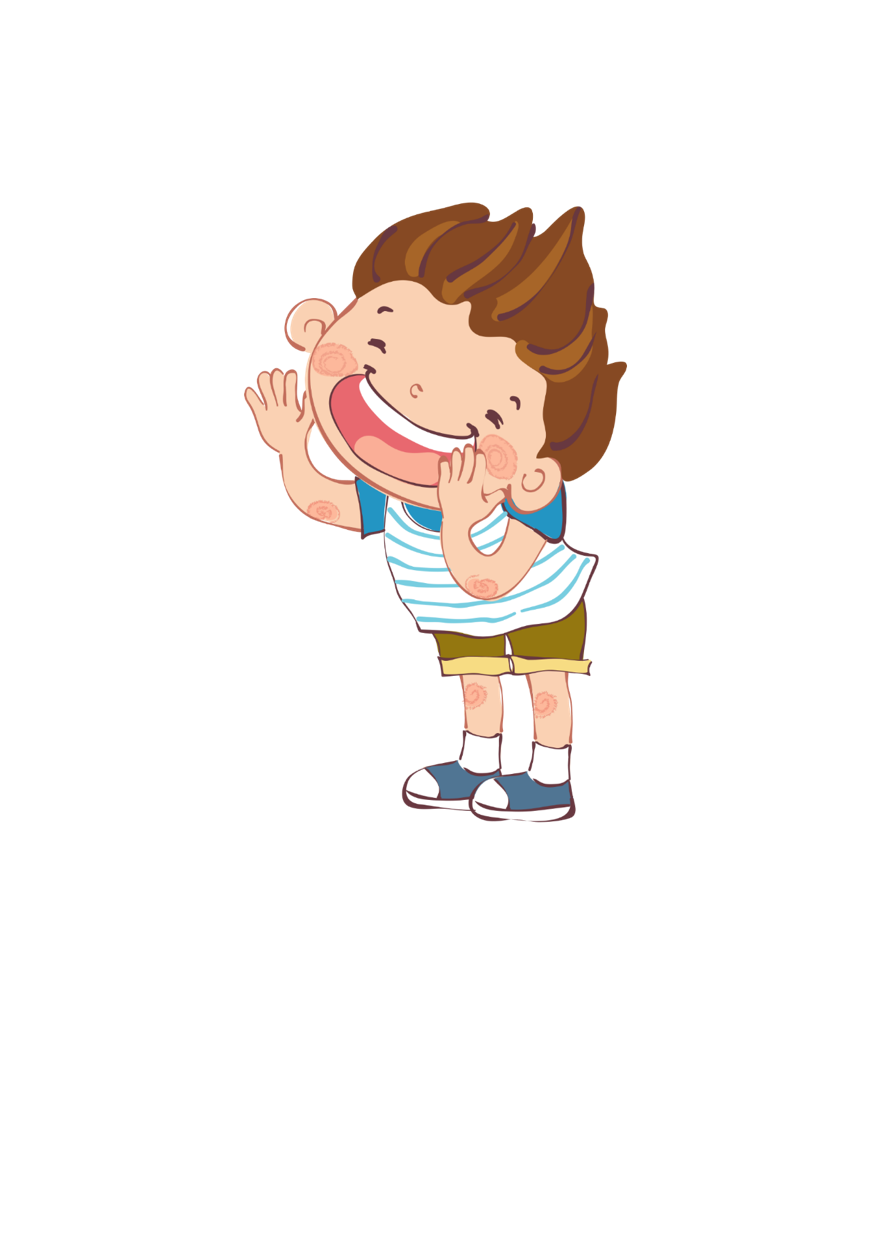 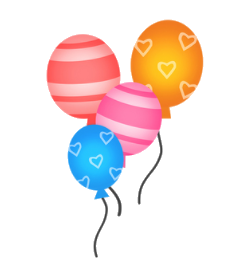 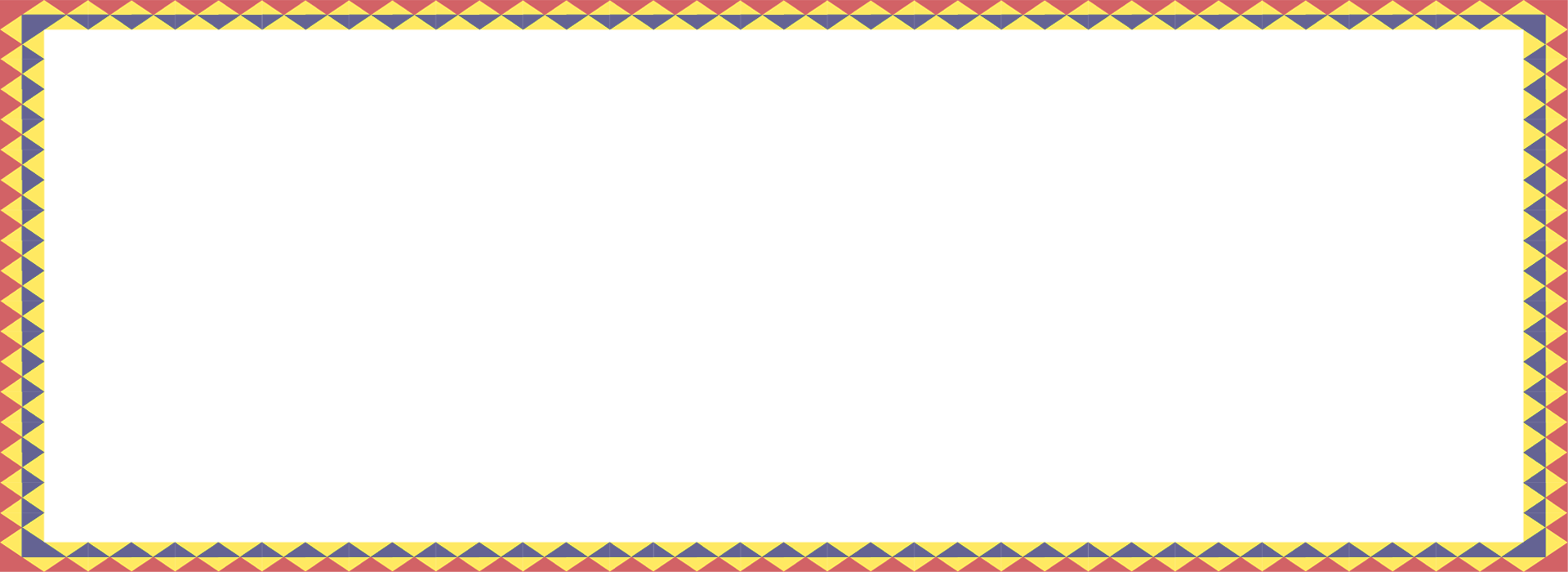 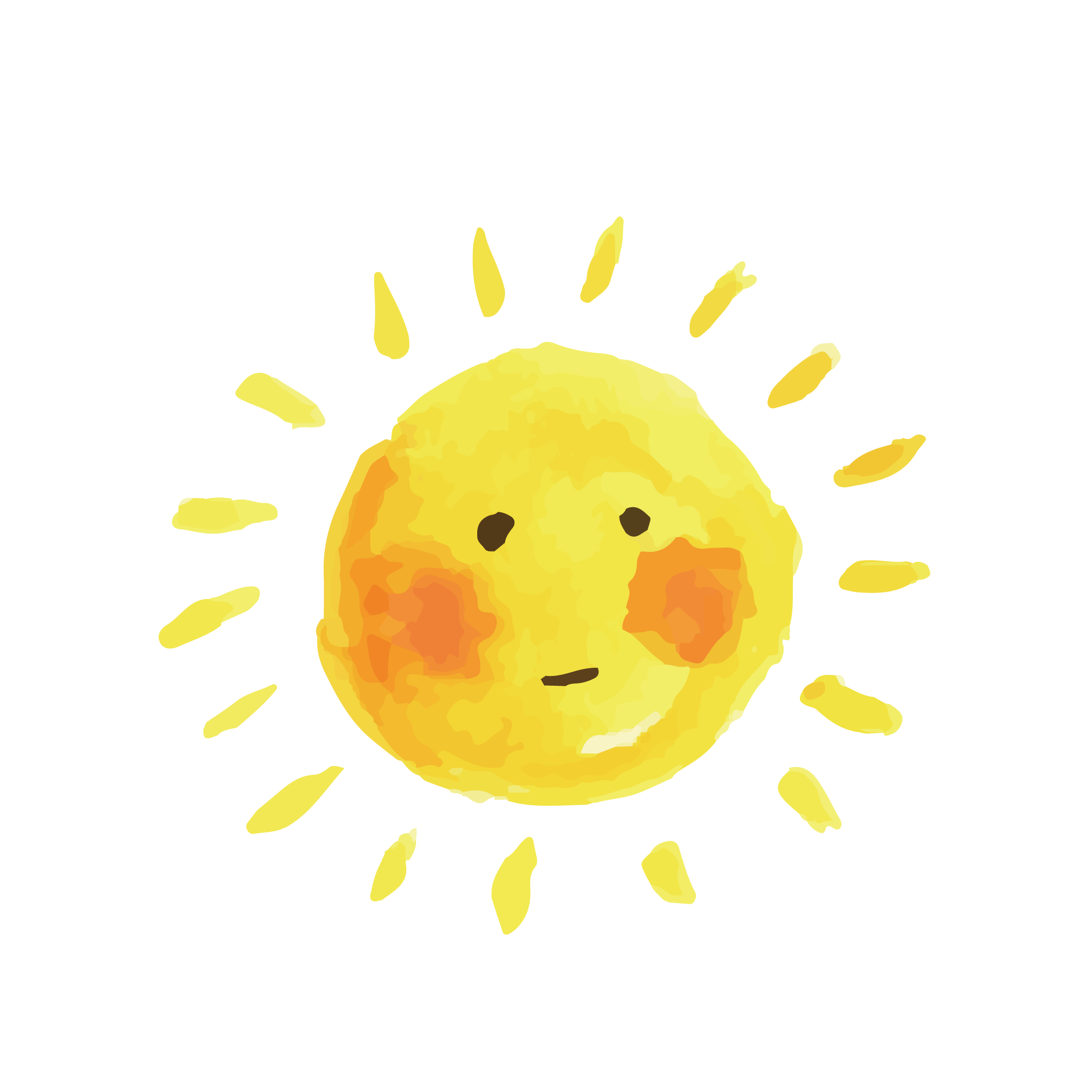 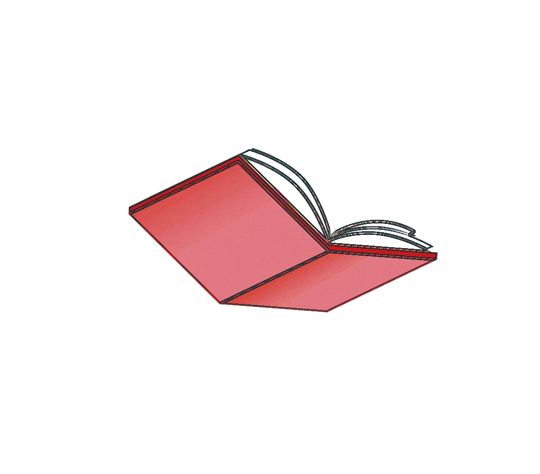 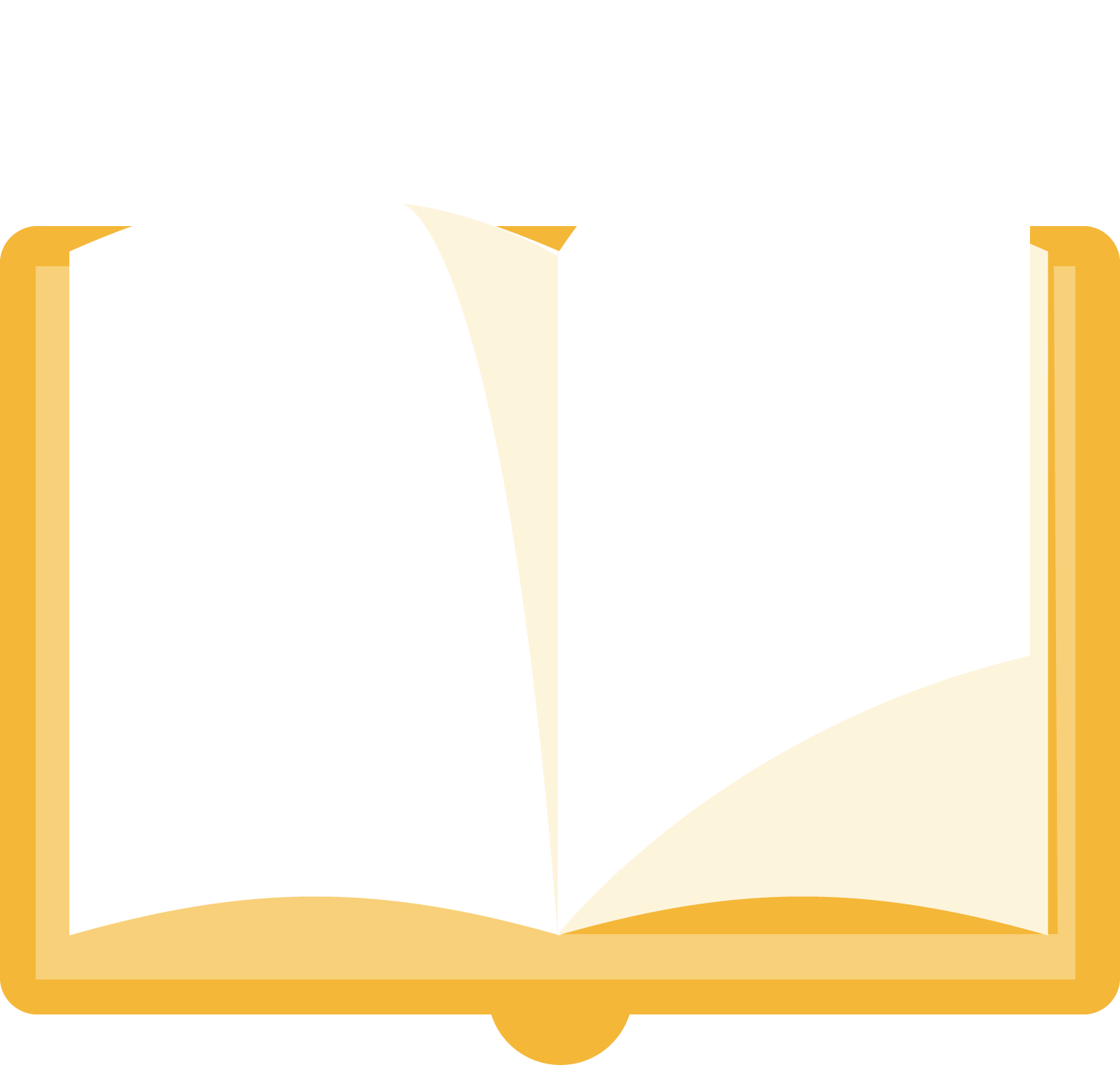 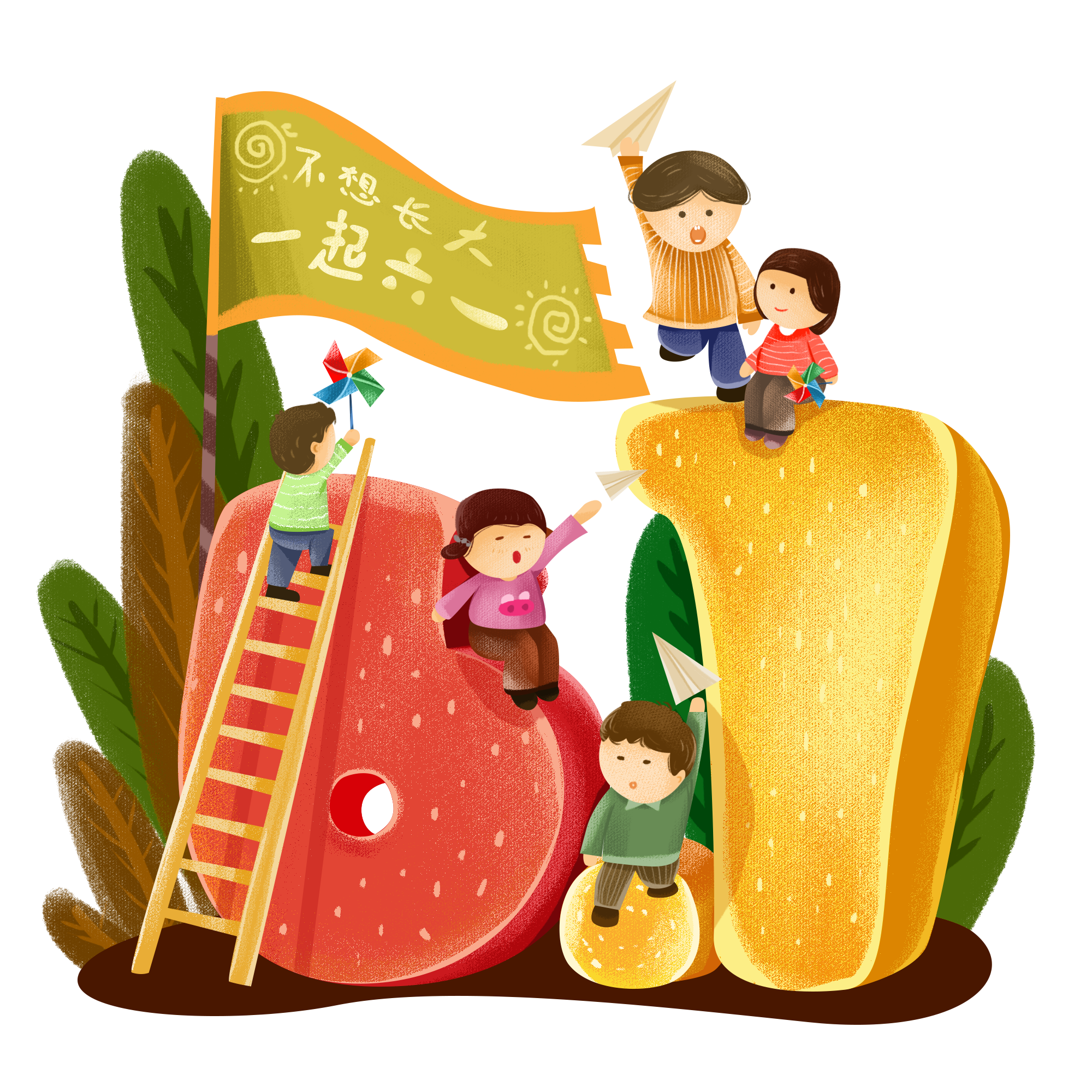 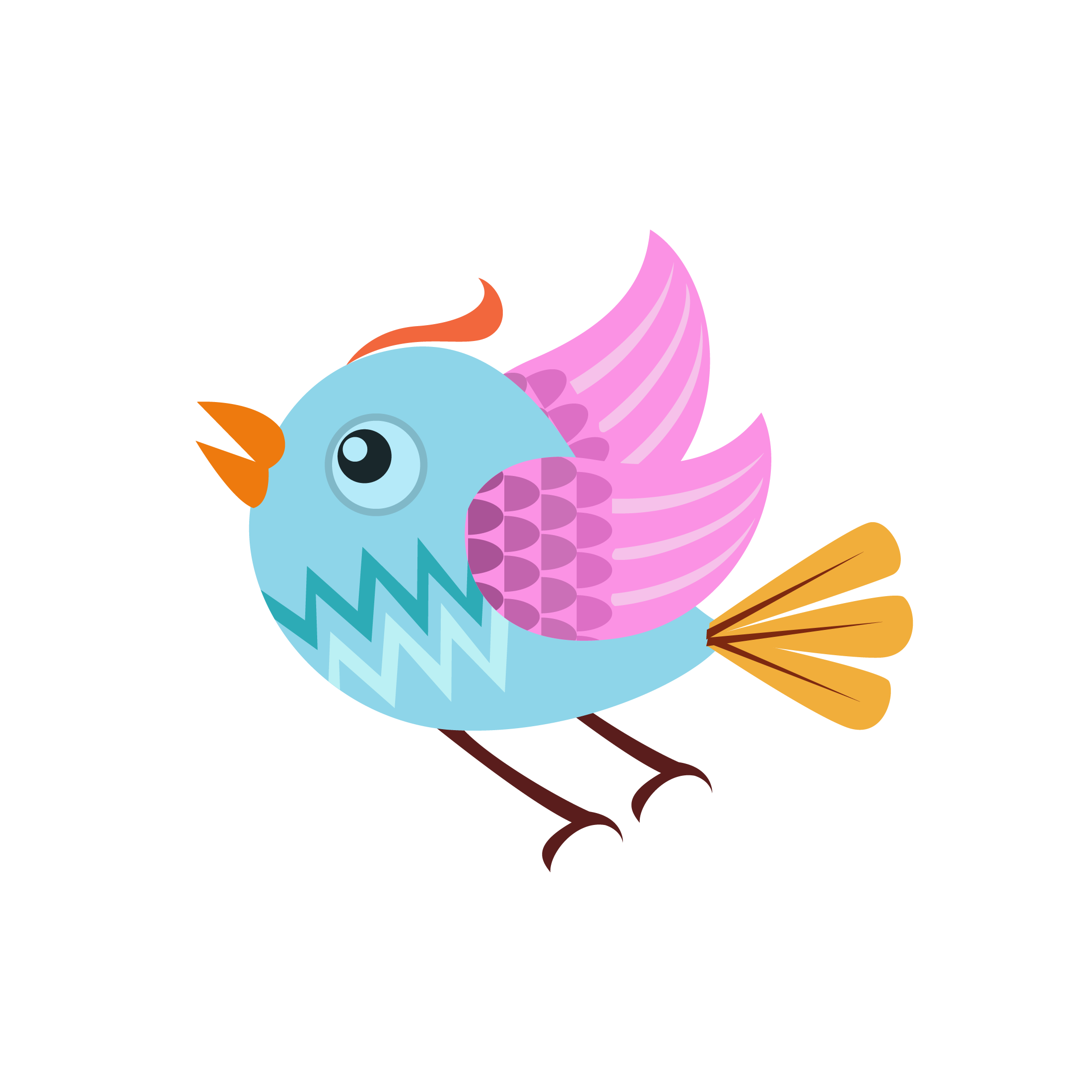 Hoạt động khởi động
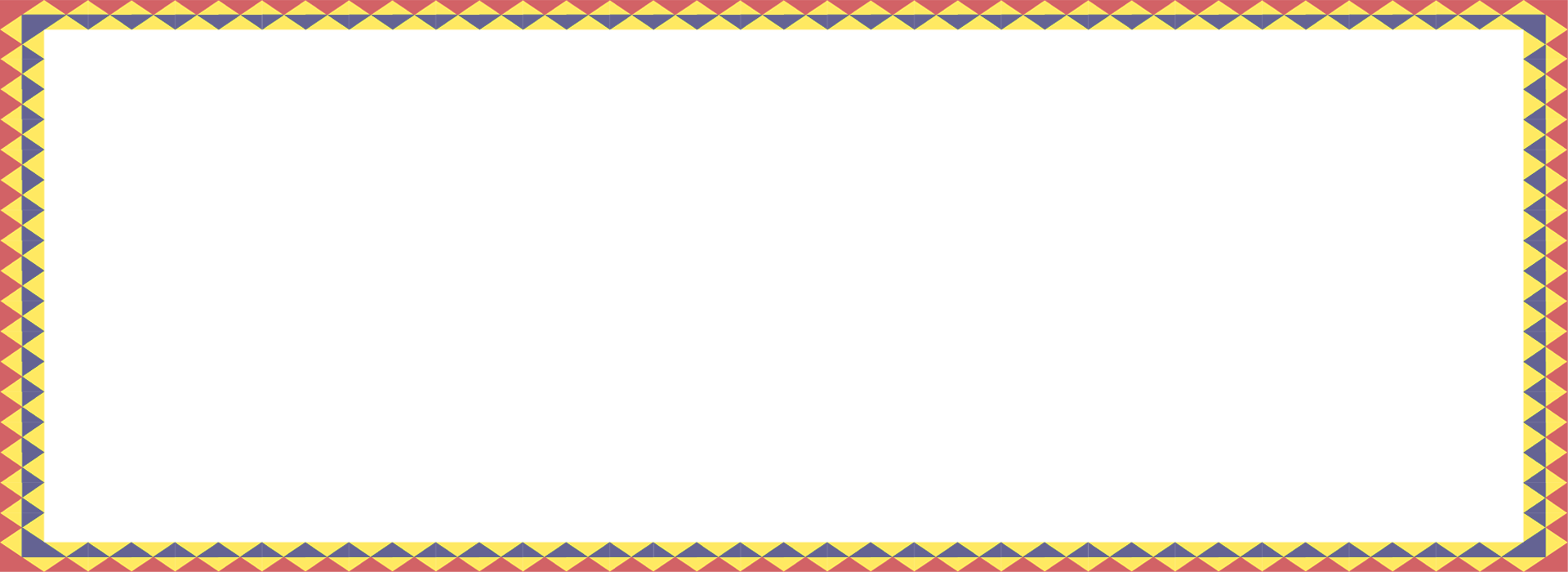 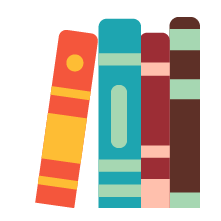 Em hãy nhắc lại các bước cần thực hiện khi tóm tắt ý chính do người khác trình bày (đã học ở bài 1- SGK/ 29)
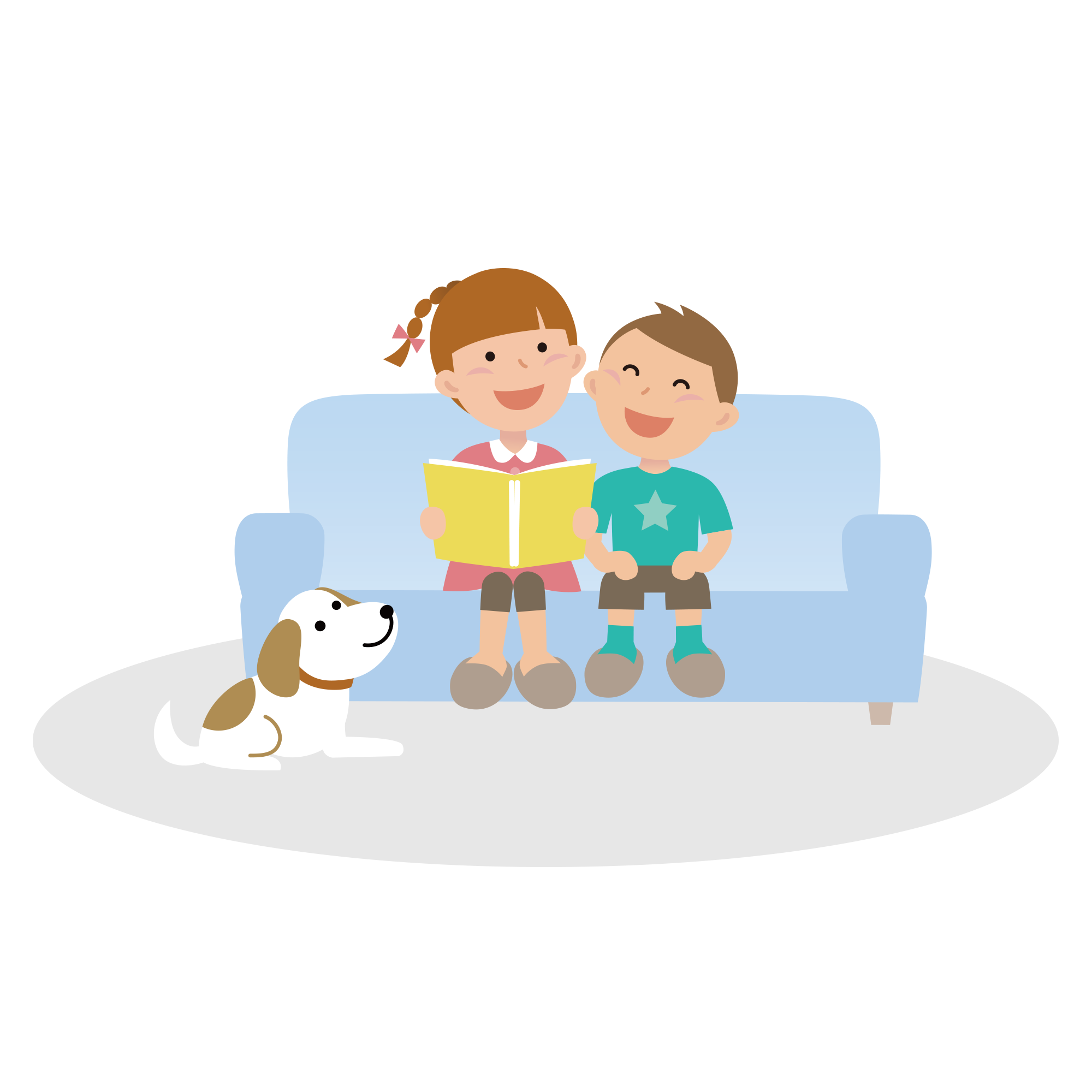 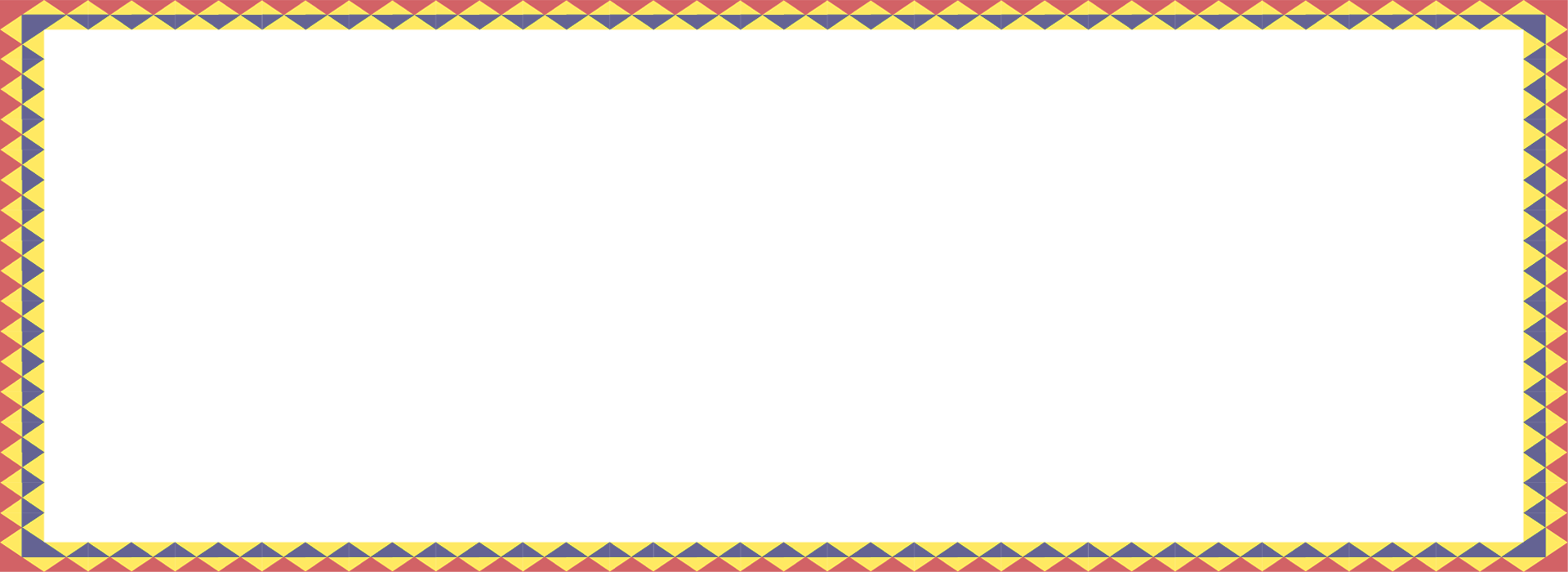 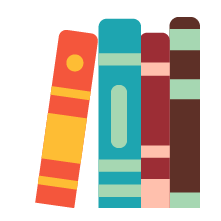 CÁC BƯỚC TÓM TẮT DO NGƯỜI KHÁC TRÌNH BÀY:
Bước 1: Nghe ý chính và tóm tắt
Bước 2: Đọc lại và chỉnh sửa
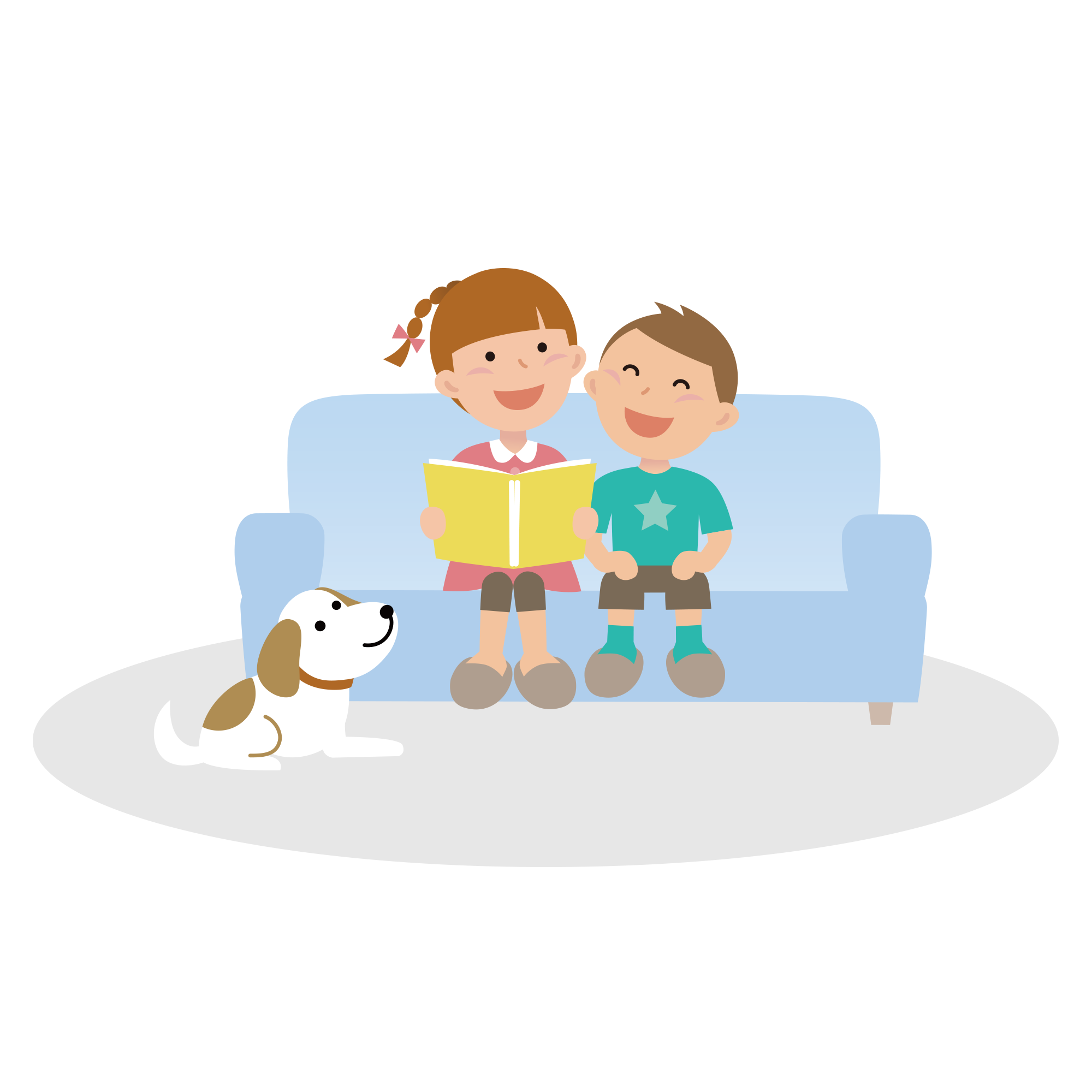 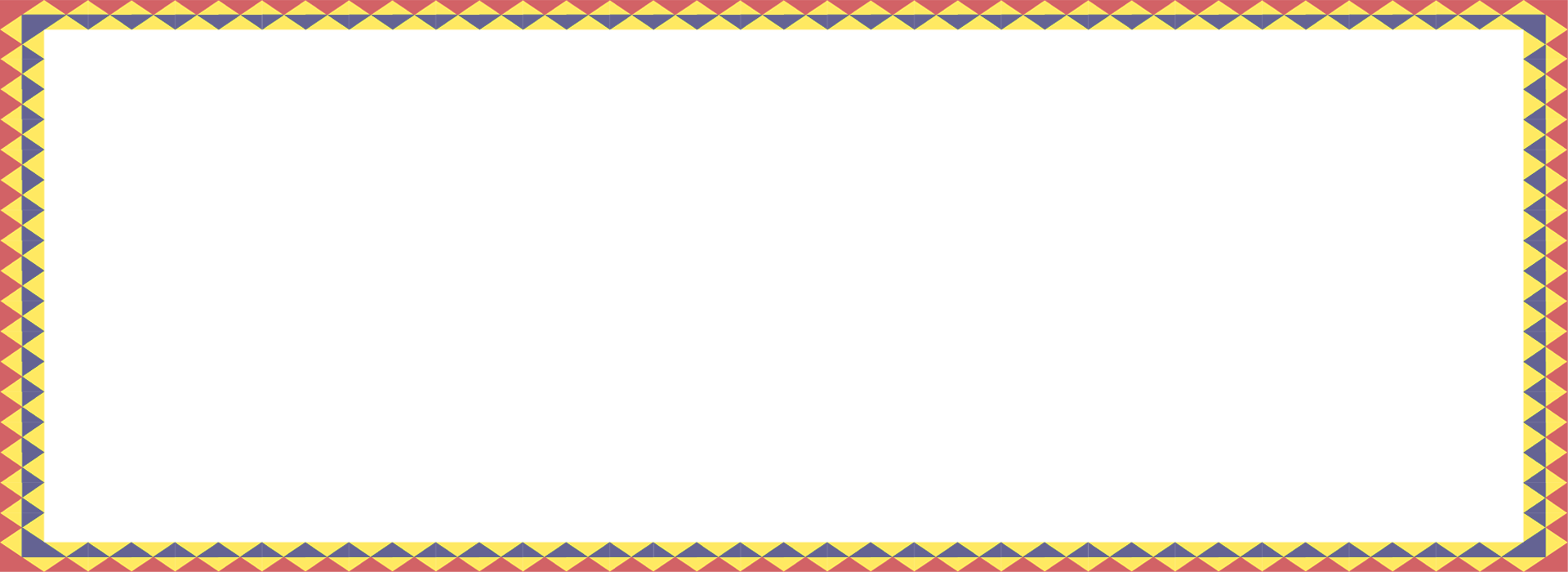 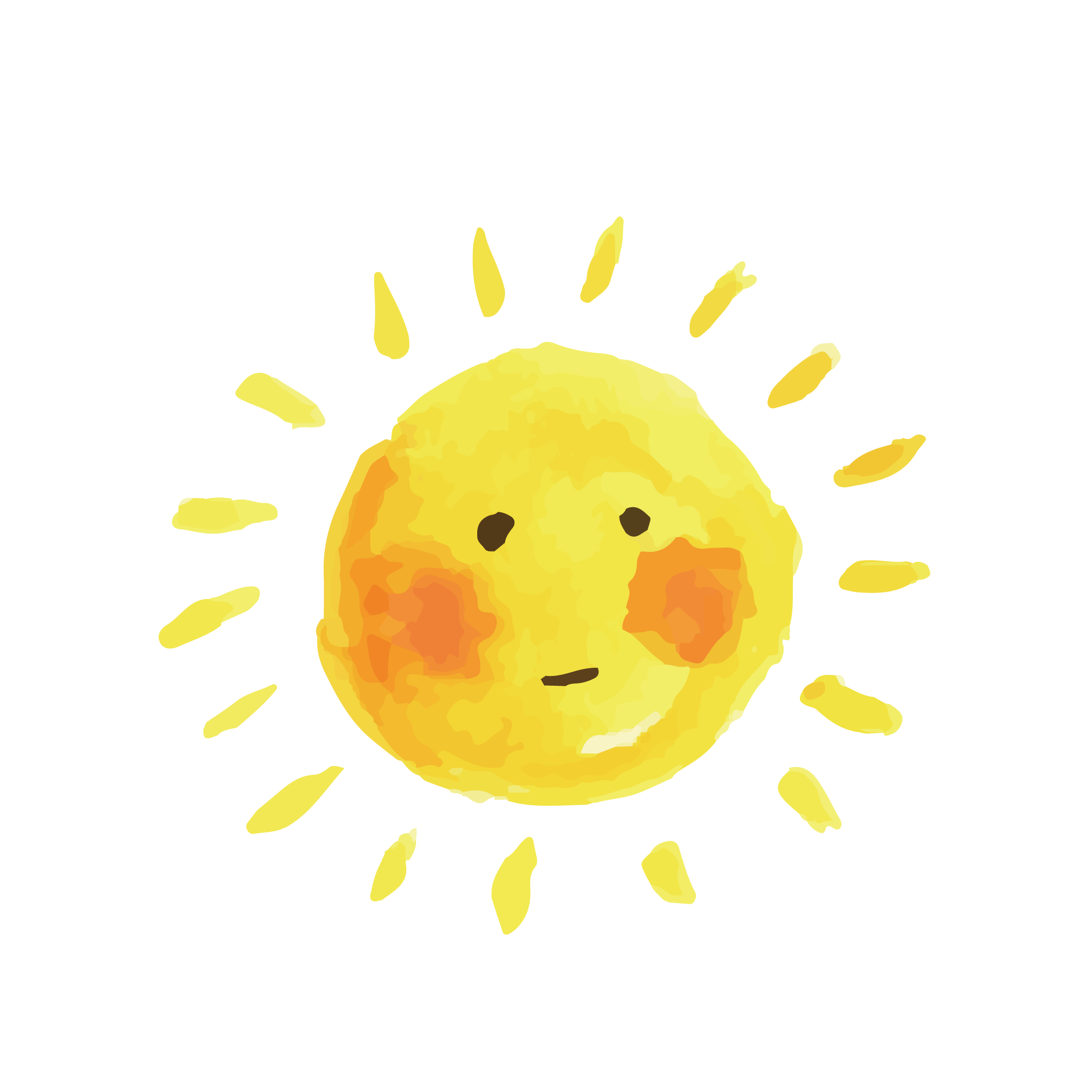 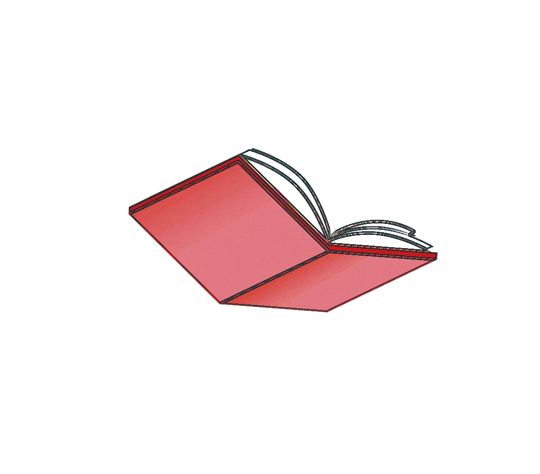 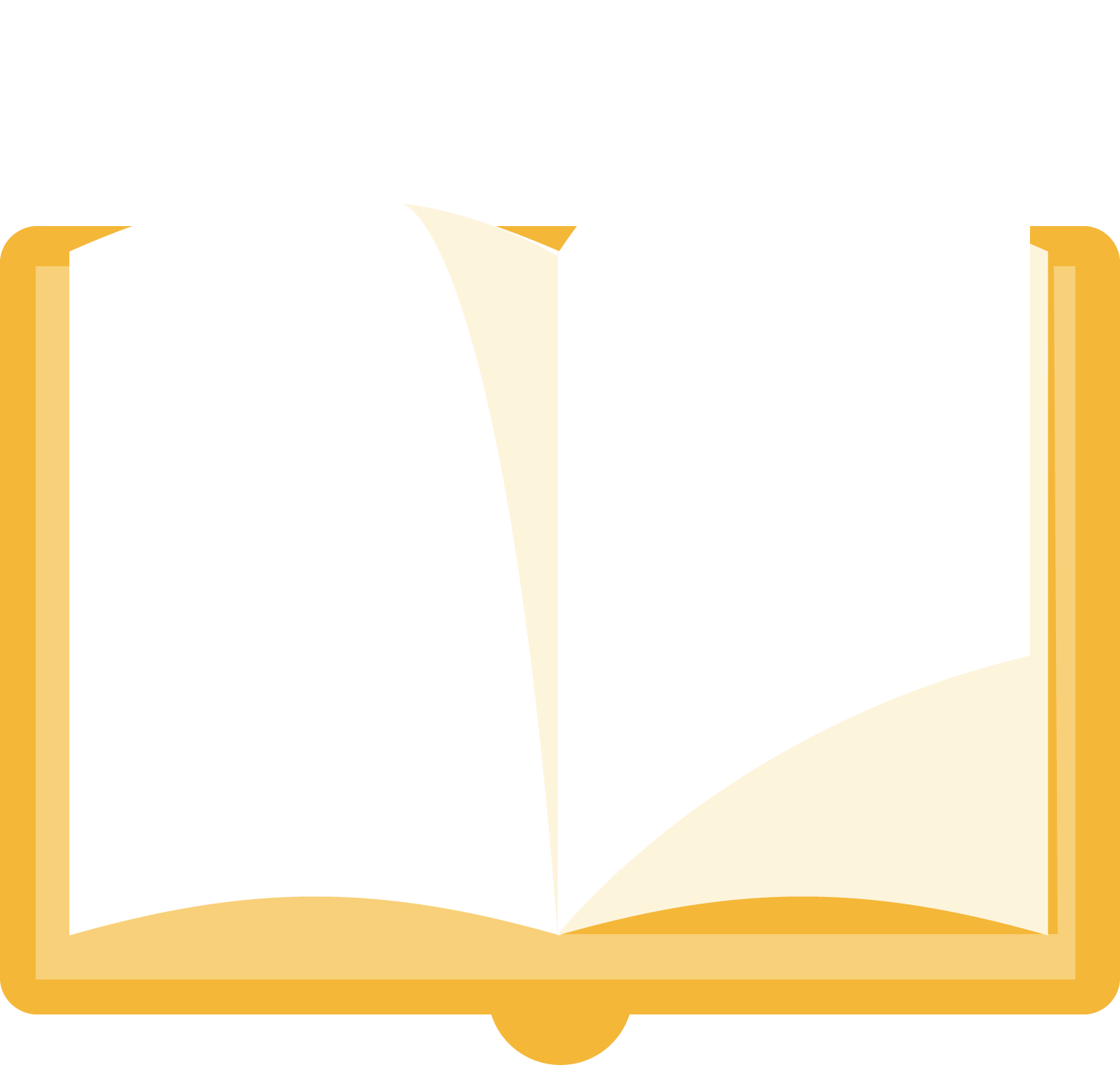 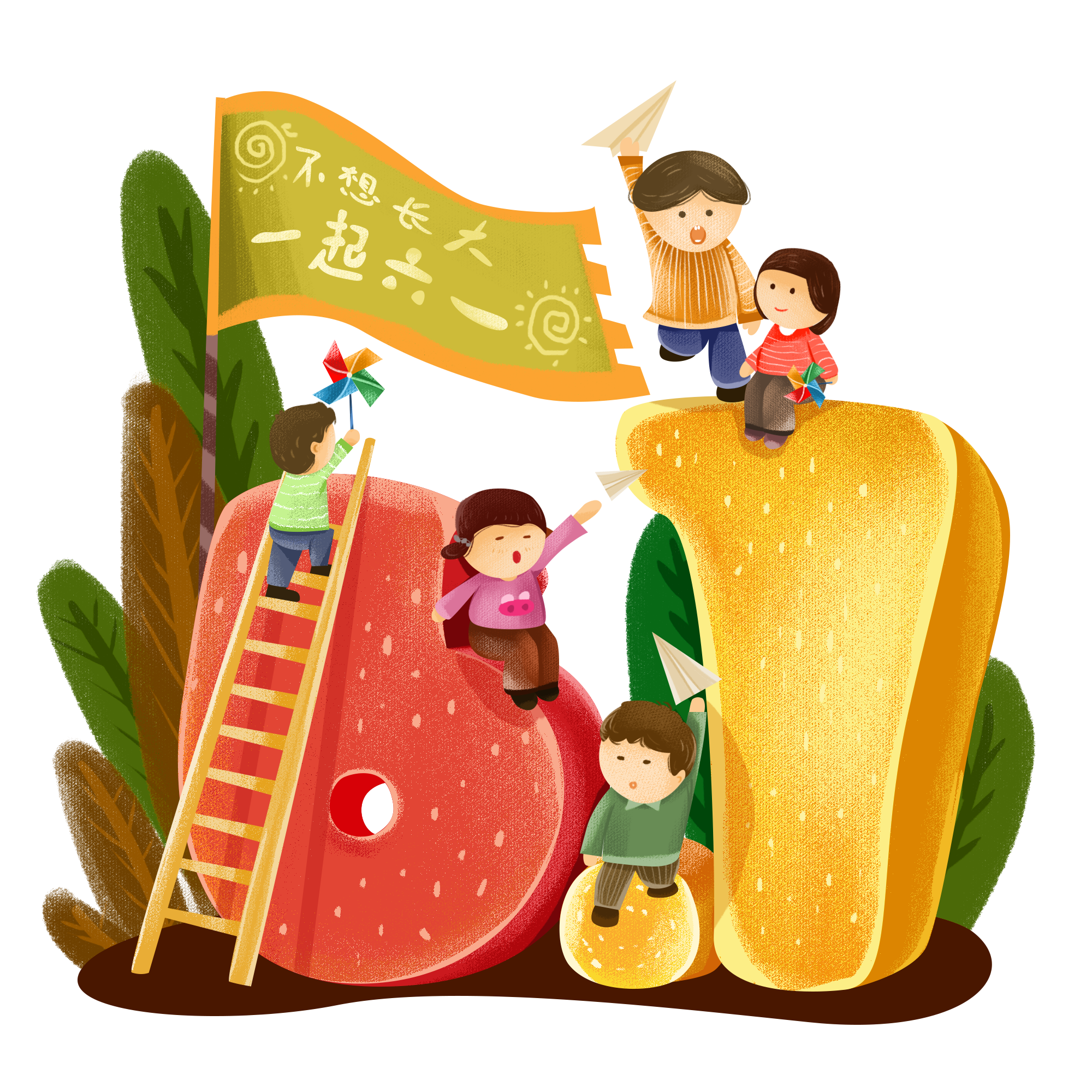 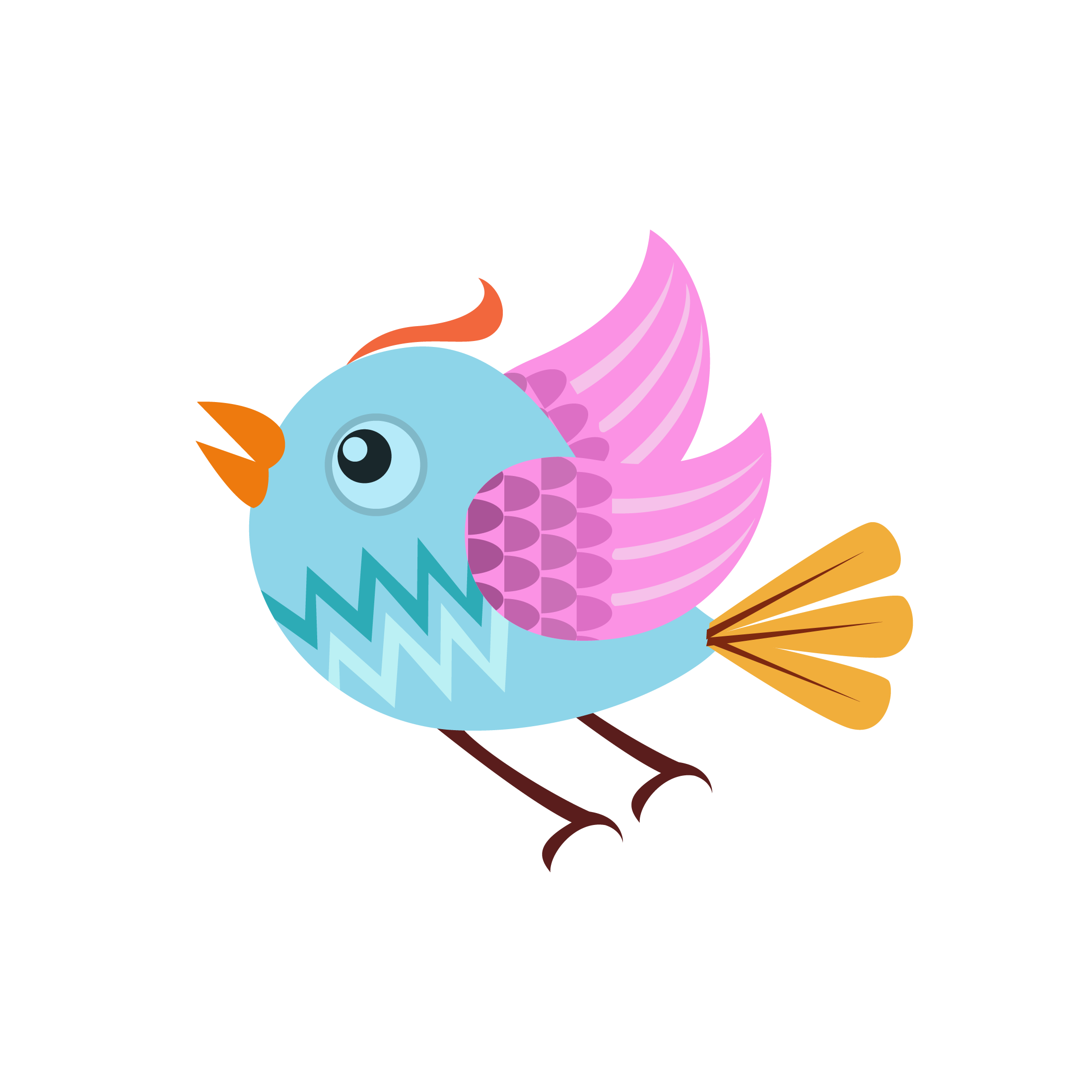 Hình thành kiến thức
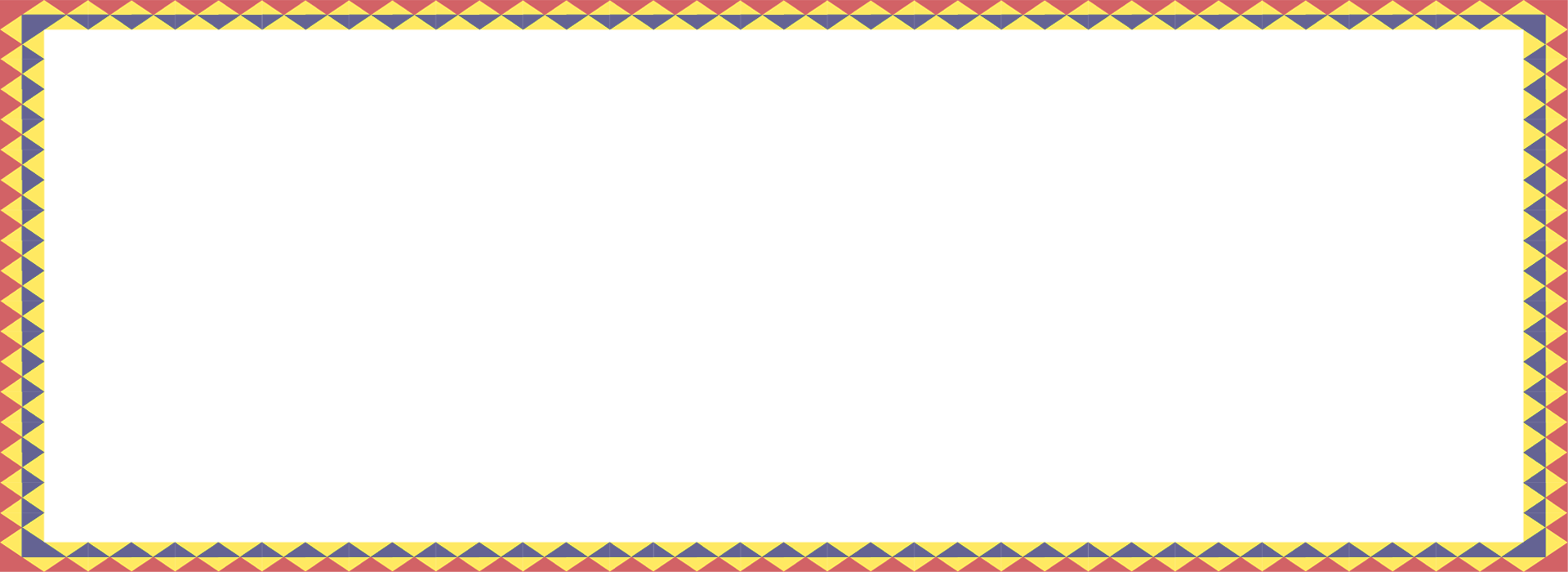 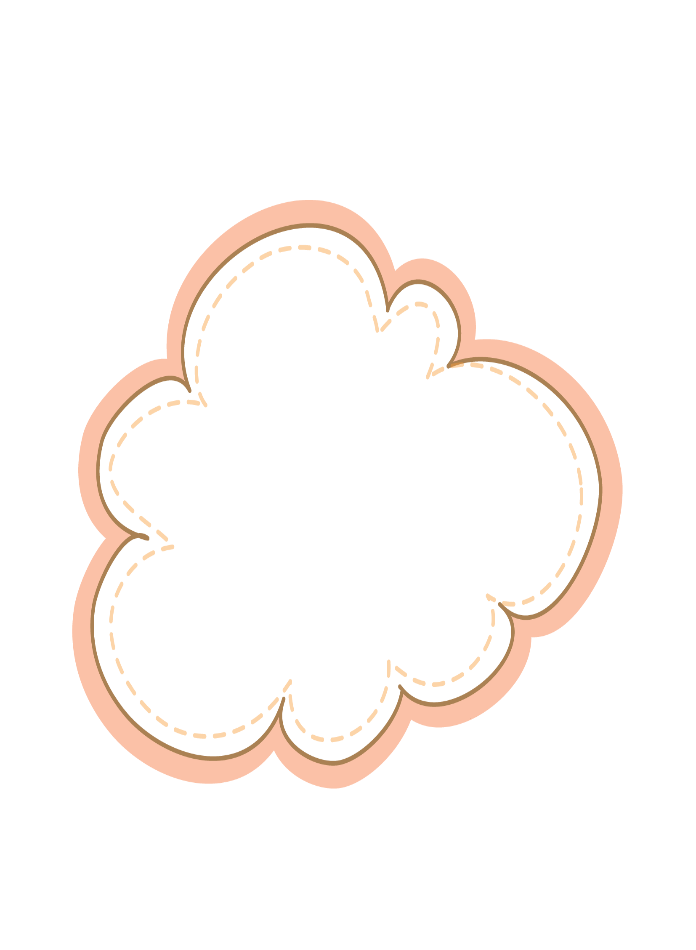 1. Các thao tác tóm tắt
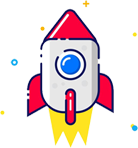 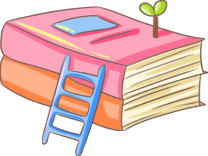 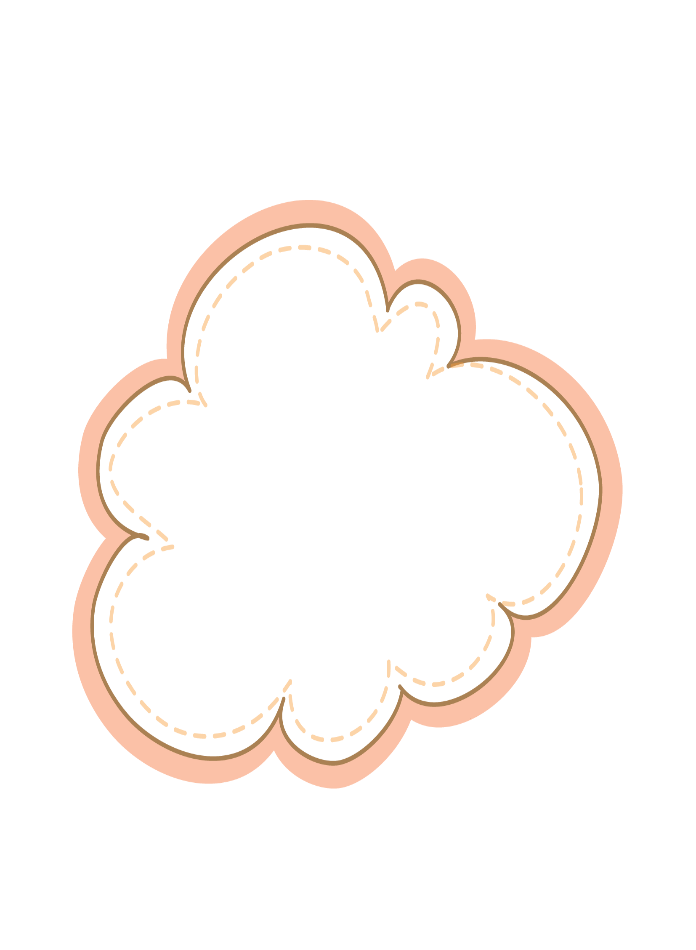 Bước 2: Đọc lại và chỉnh sửa
Bước 1: Nghe ý chính và ghi tóm tắt
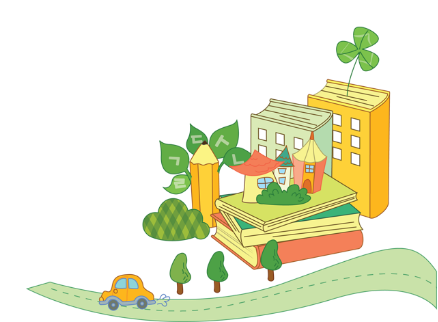 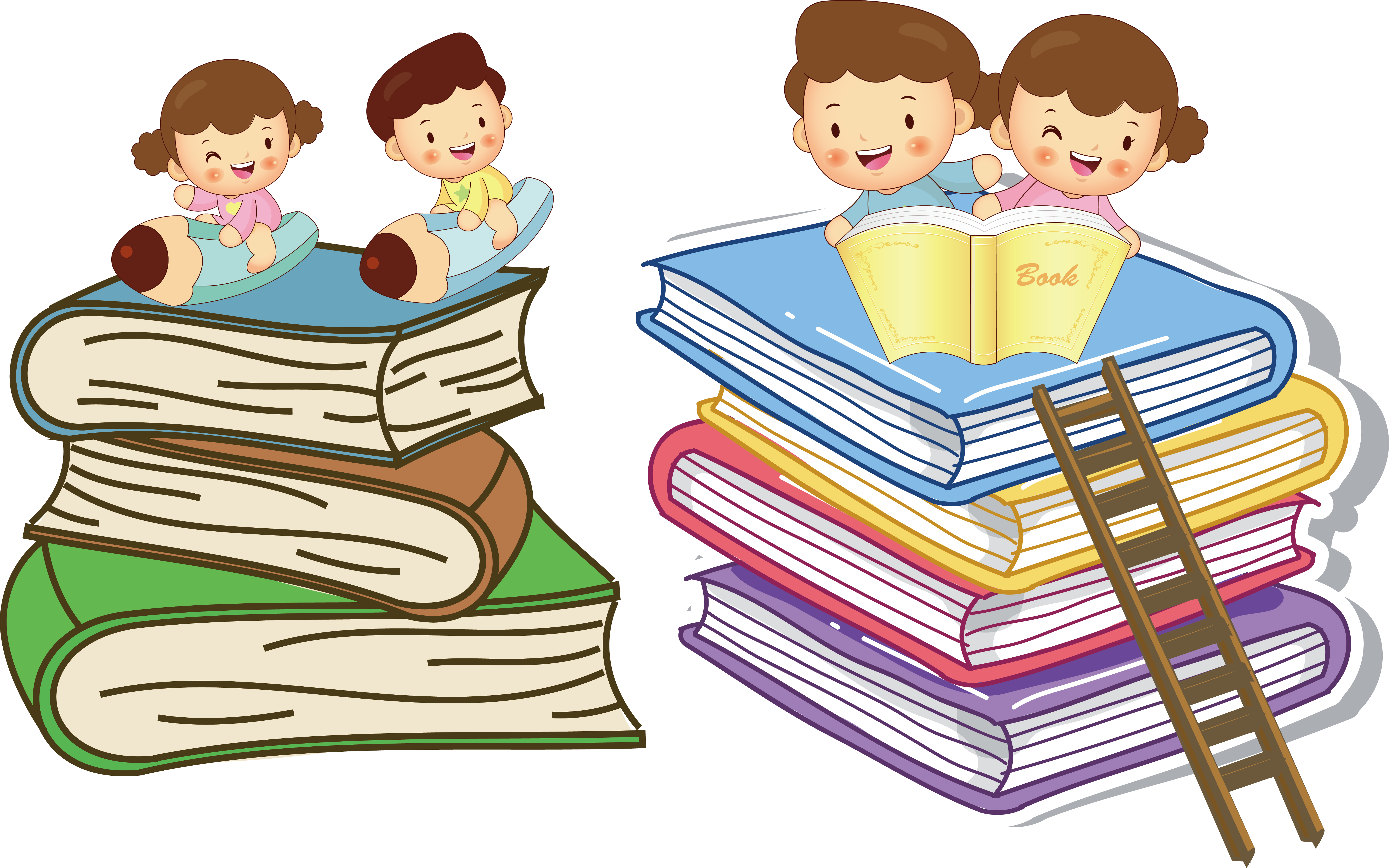 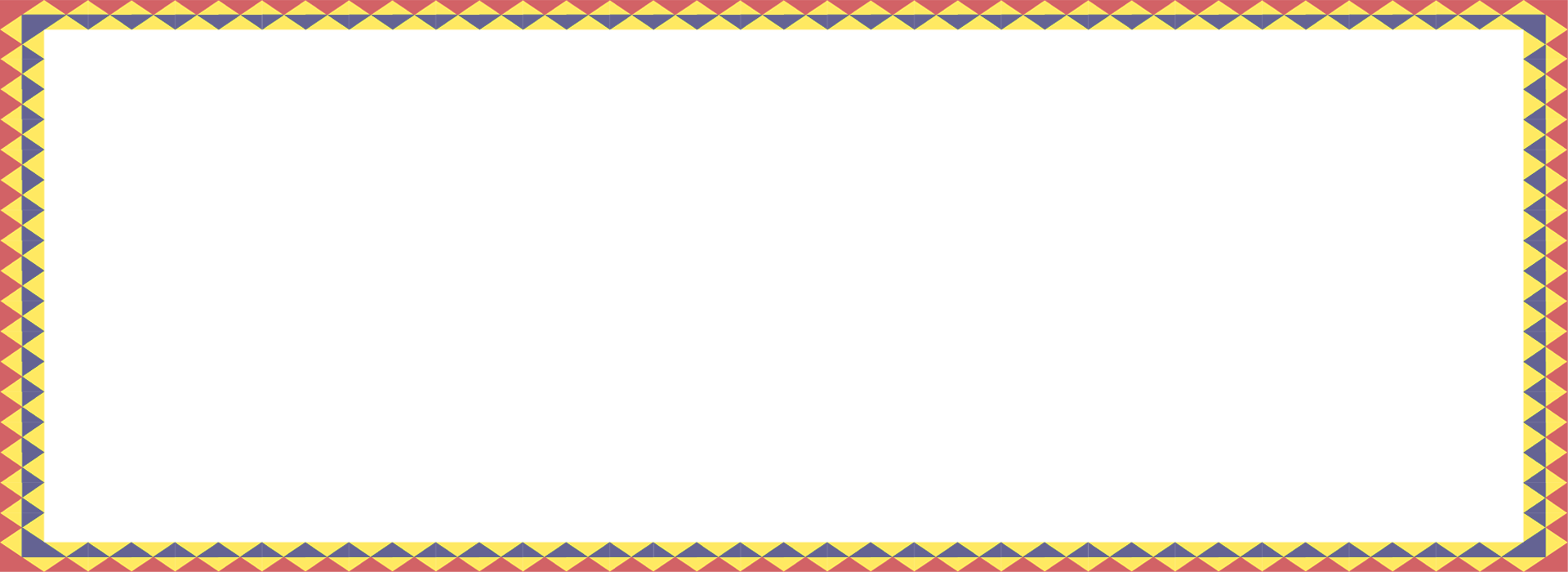 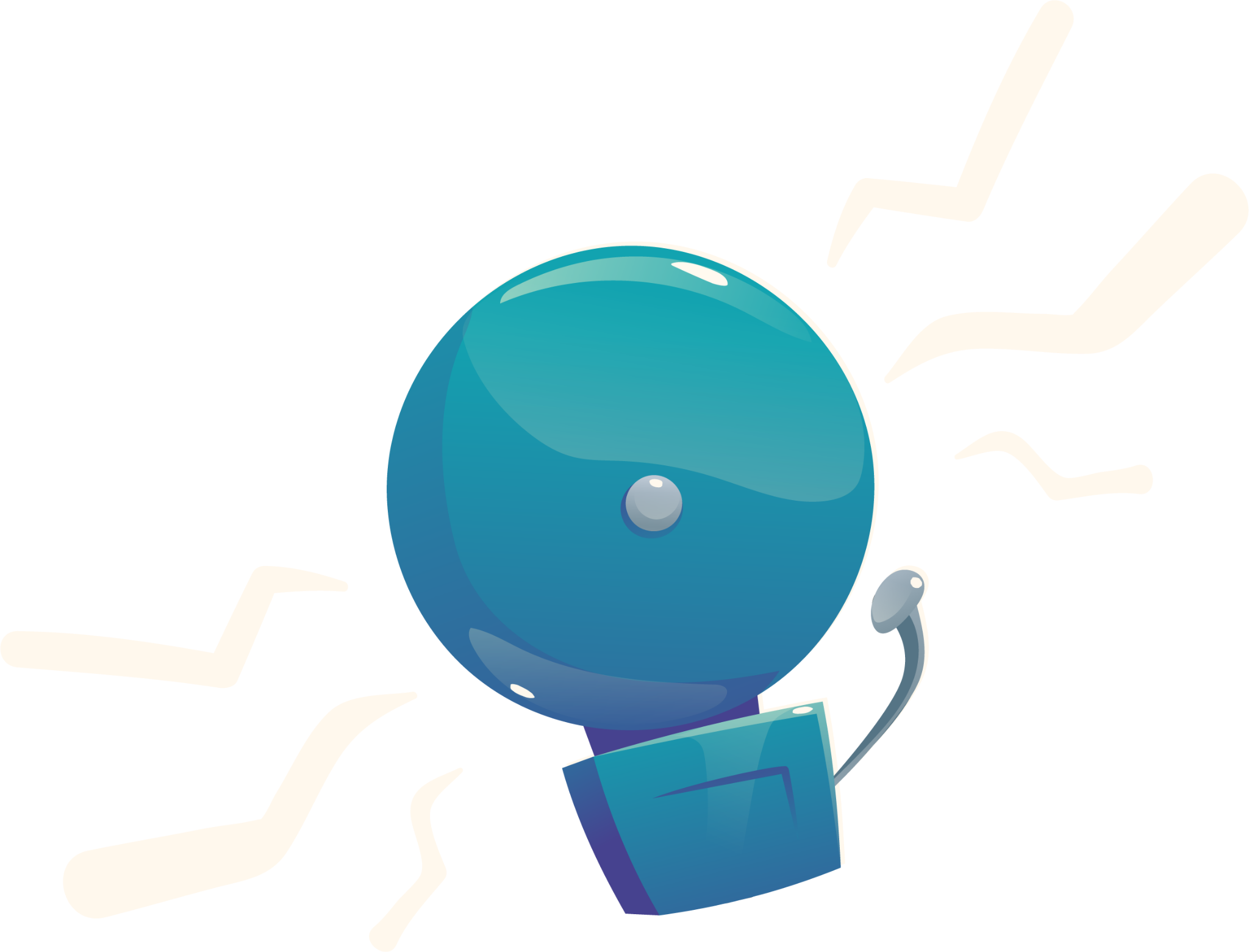 * Bước 1: Nghe ý chính và tóm tắt
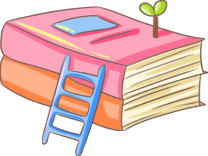 Chú ý phần mở đầu và phần kết thúc.
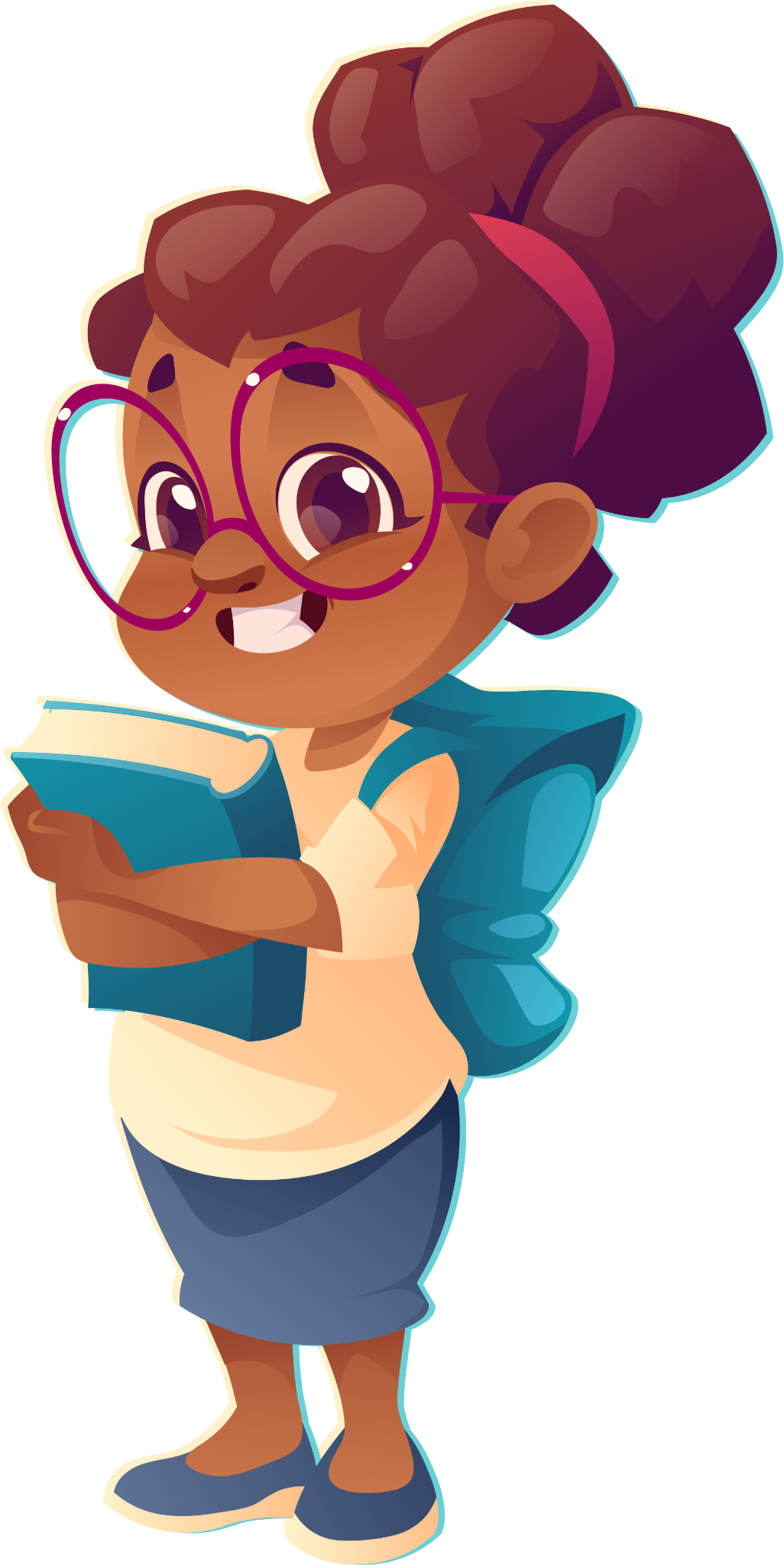 Chú ý: + Nói chậm để nhấn mạnh ở những 
chỗ trình bày ý chính 
             + Nói nhanh hơn ở những ý bổ trợ.
Chú ý từ khóa của bài nói.
Chú ý các phương tiện giao tiếp phi ngôn 
ngữ như: sơ đồ, bảng, hình ảnh,... để làm 
rõ ý chính của bài nói.
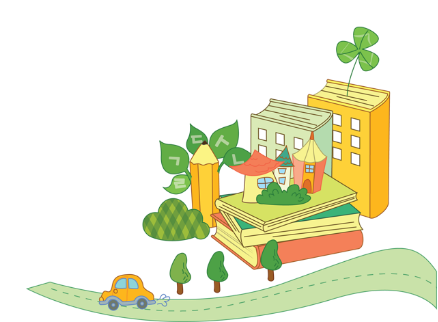 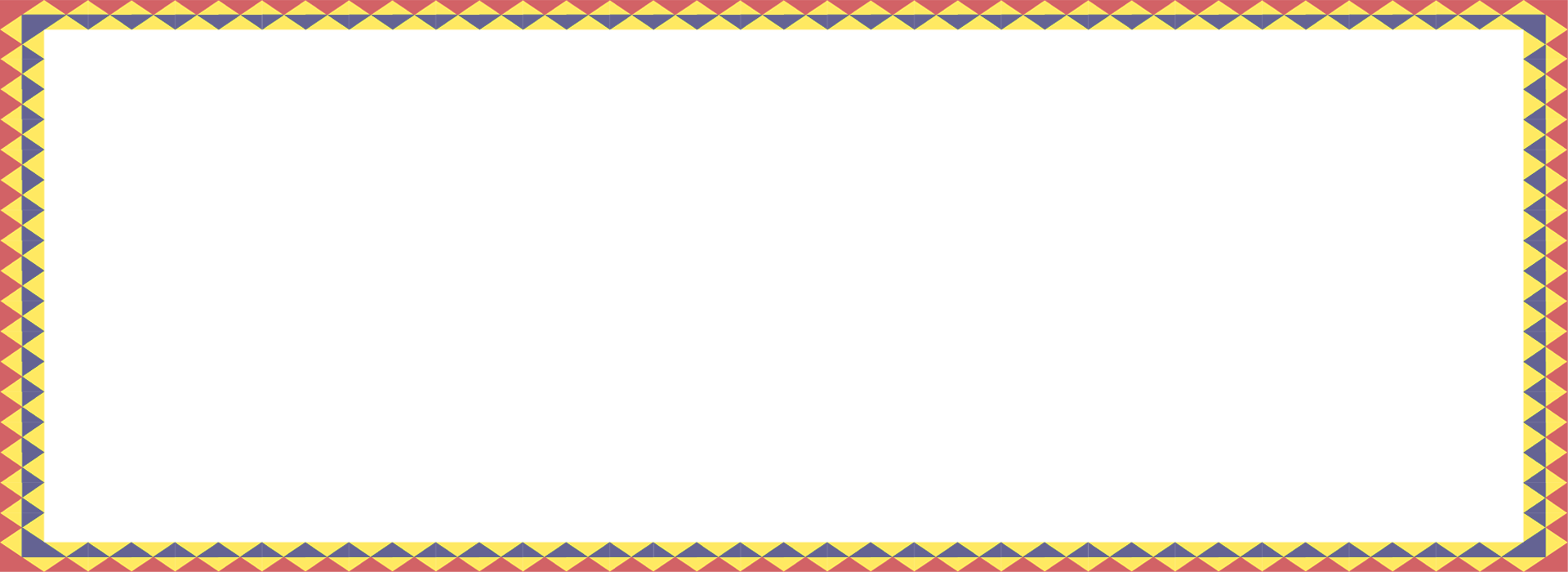 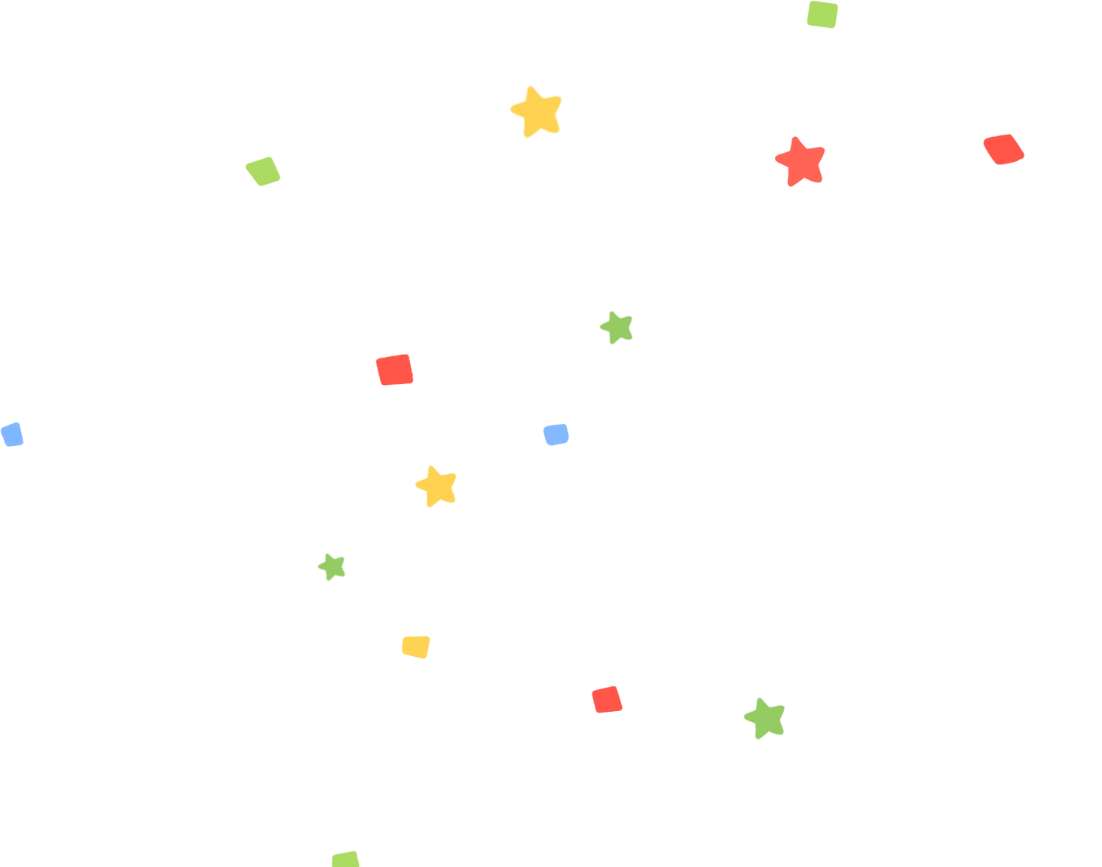 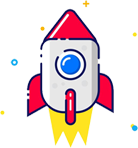 * Bước 2: Đọc lại và chỉnh sửa
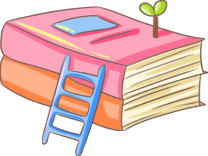 Đọc lại phần ghi tóm tắt và chỉnh sửa các sai sót (nếu có).
Xác định nội dung em vừa tóm tắt. 
(Trao đổi với người nói ý kiến em chưa hiểu rõ hoặc có quan điểm khác).
Trao đổi phần tóm tắt với những người cùng nghe để chỉnh sửa cho chính xác.
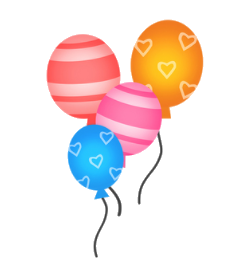 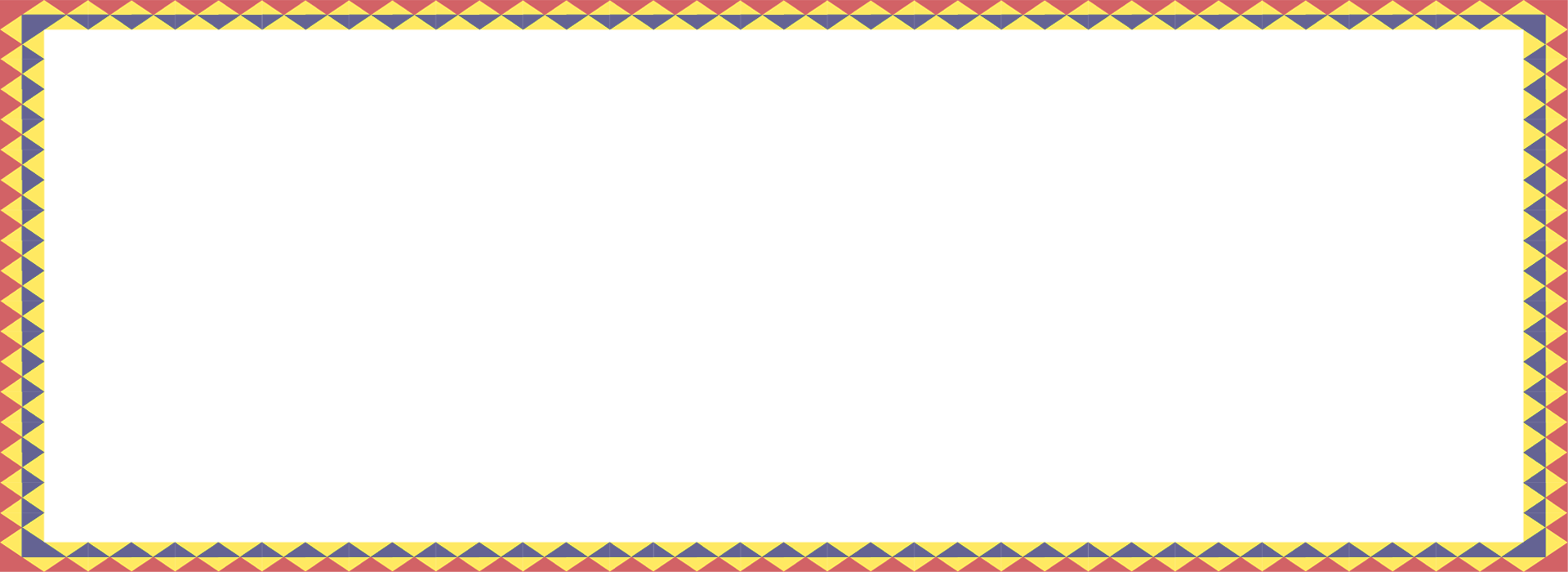 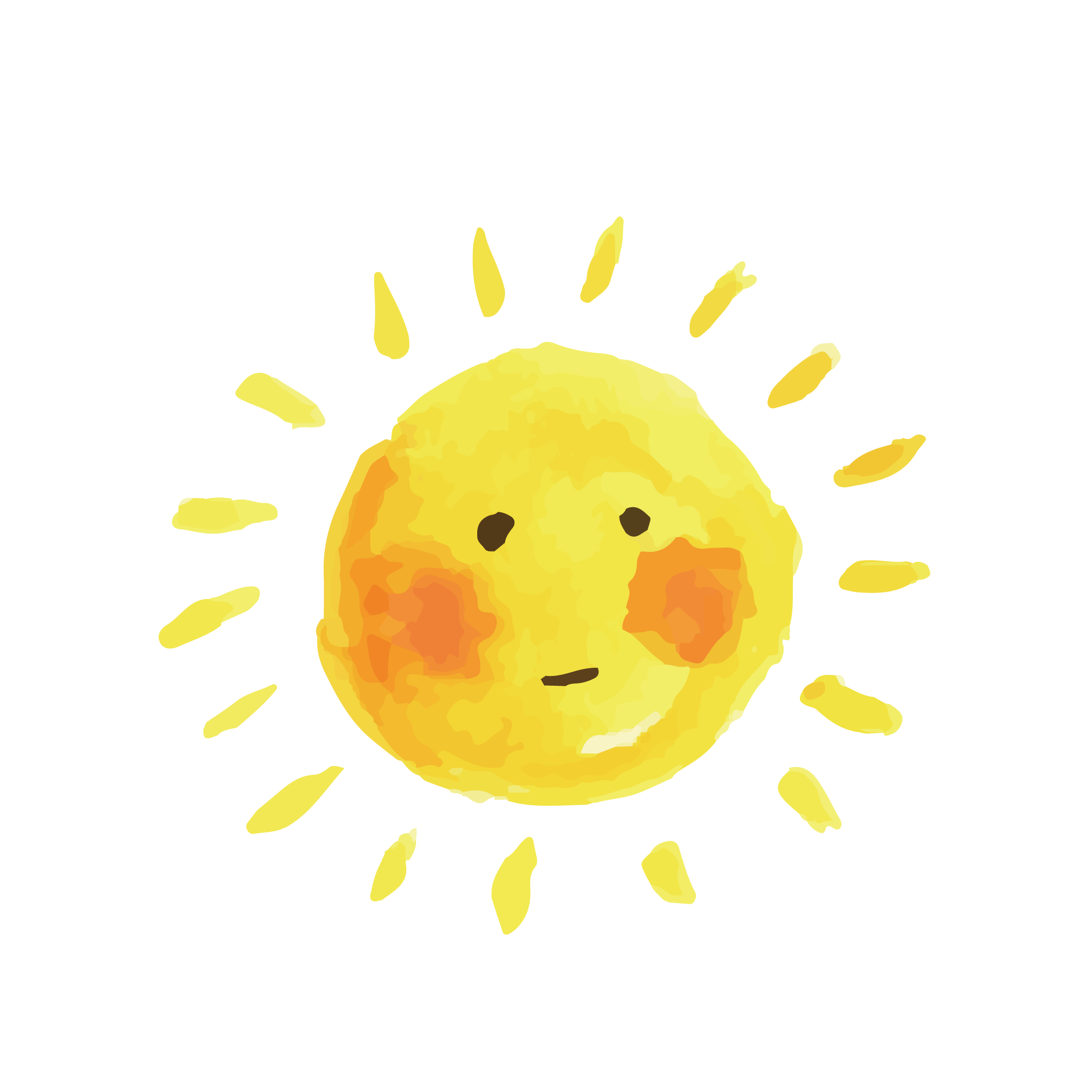 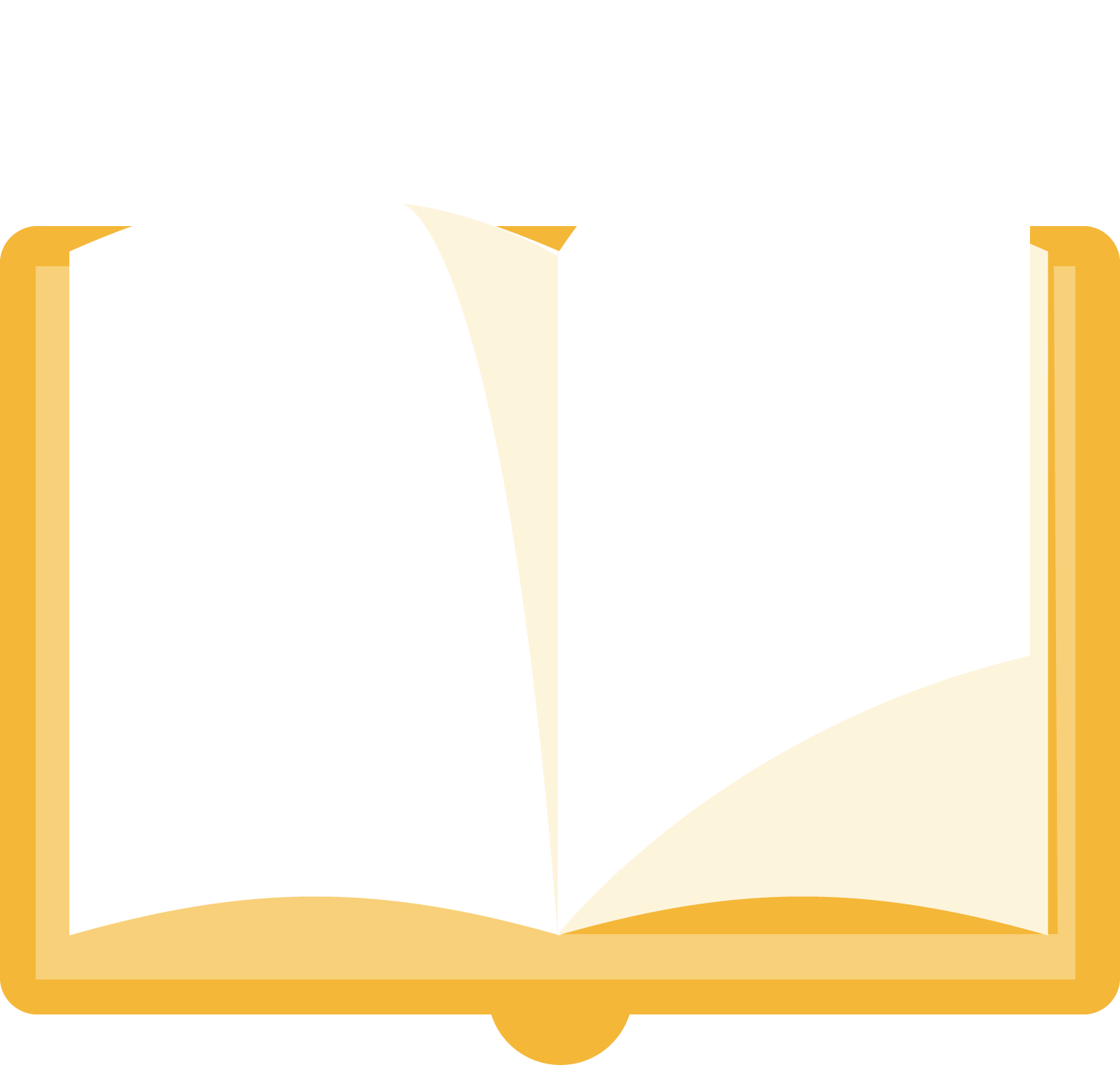 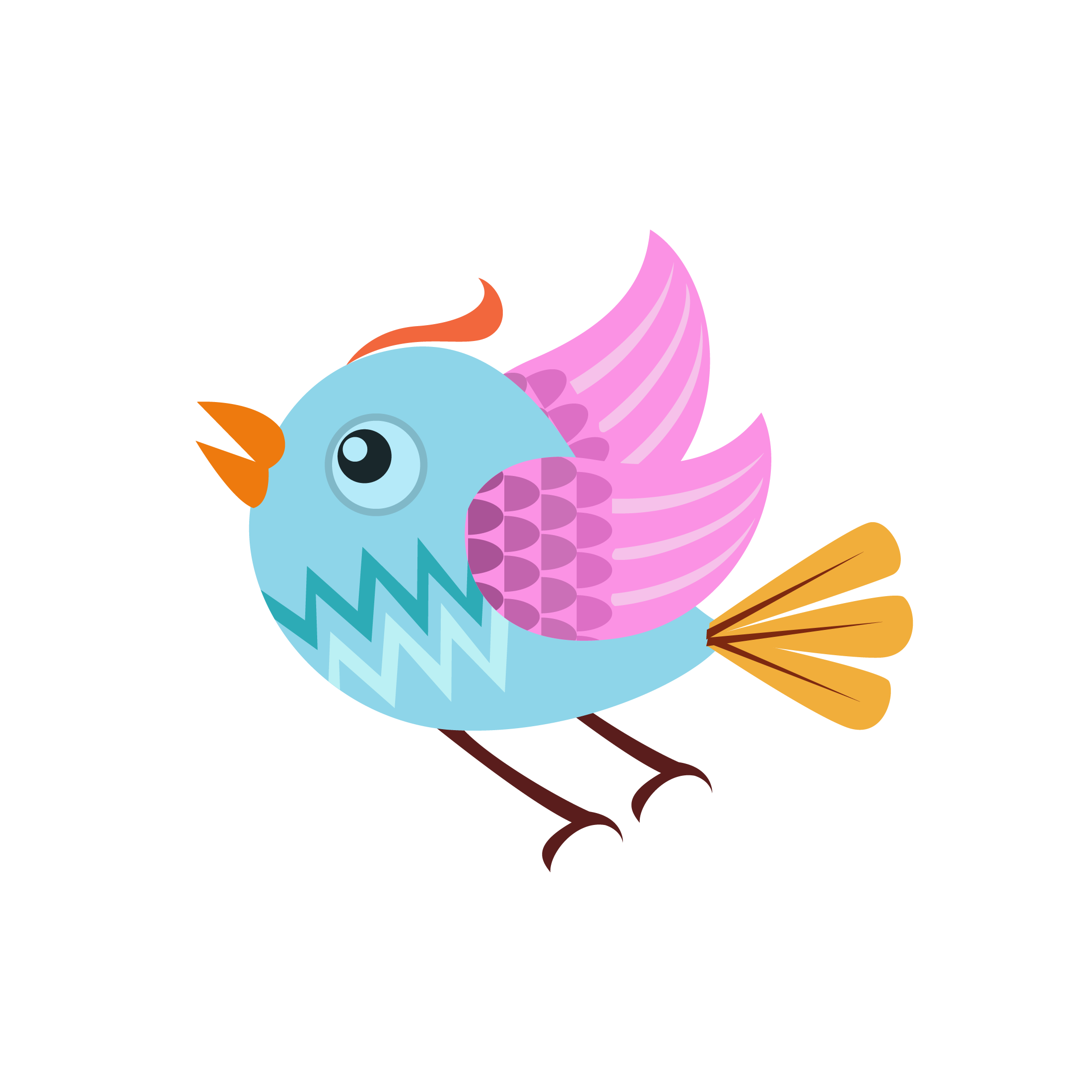 2. Thực hành tóm tắt ý chính:

Đề bài: Trình bày cảm nhận của em về phong tục đón giao thừa ở quê hương Phú Yên .
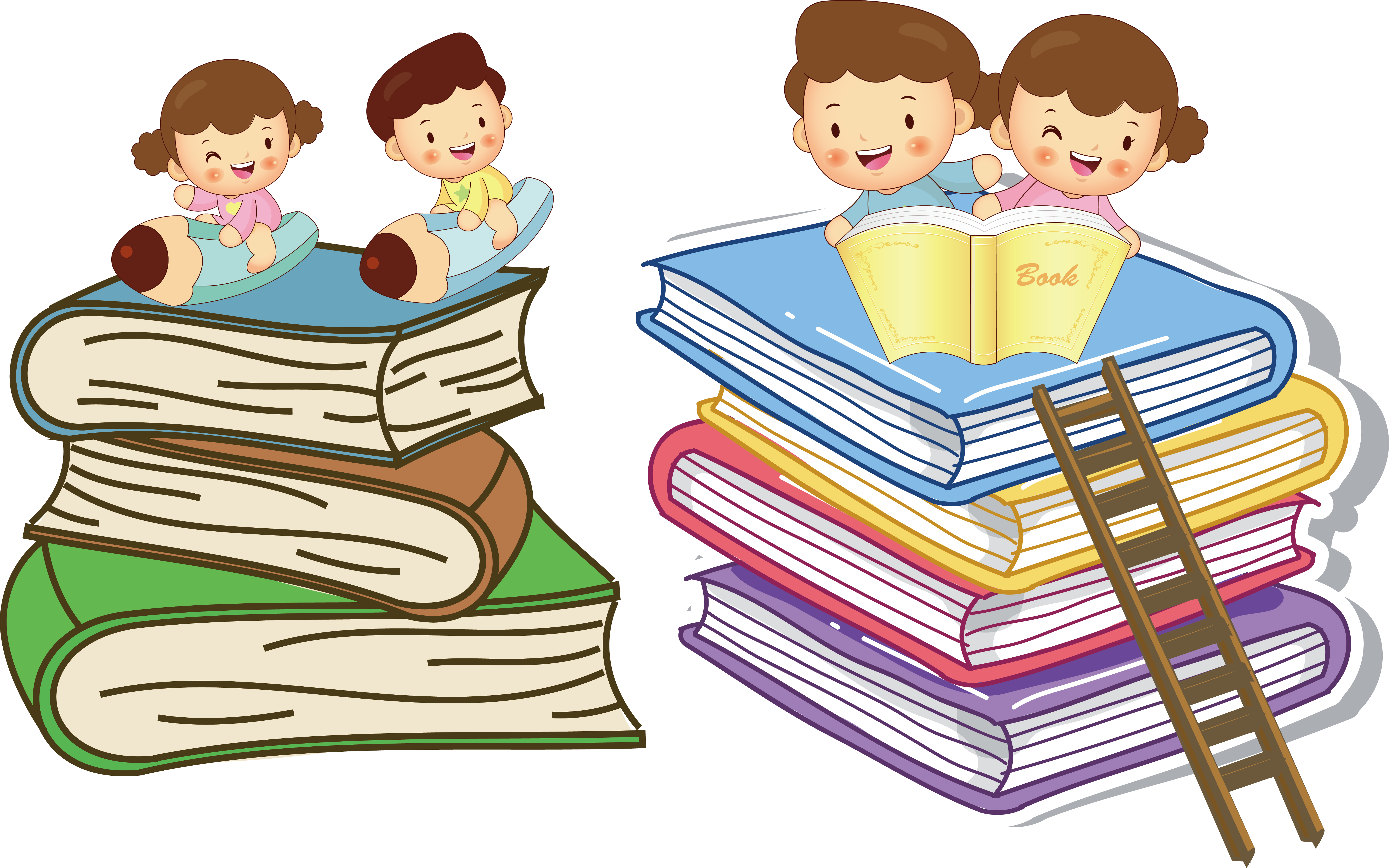 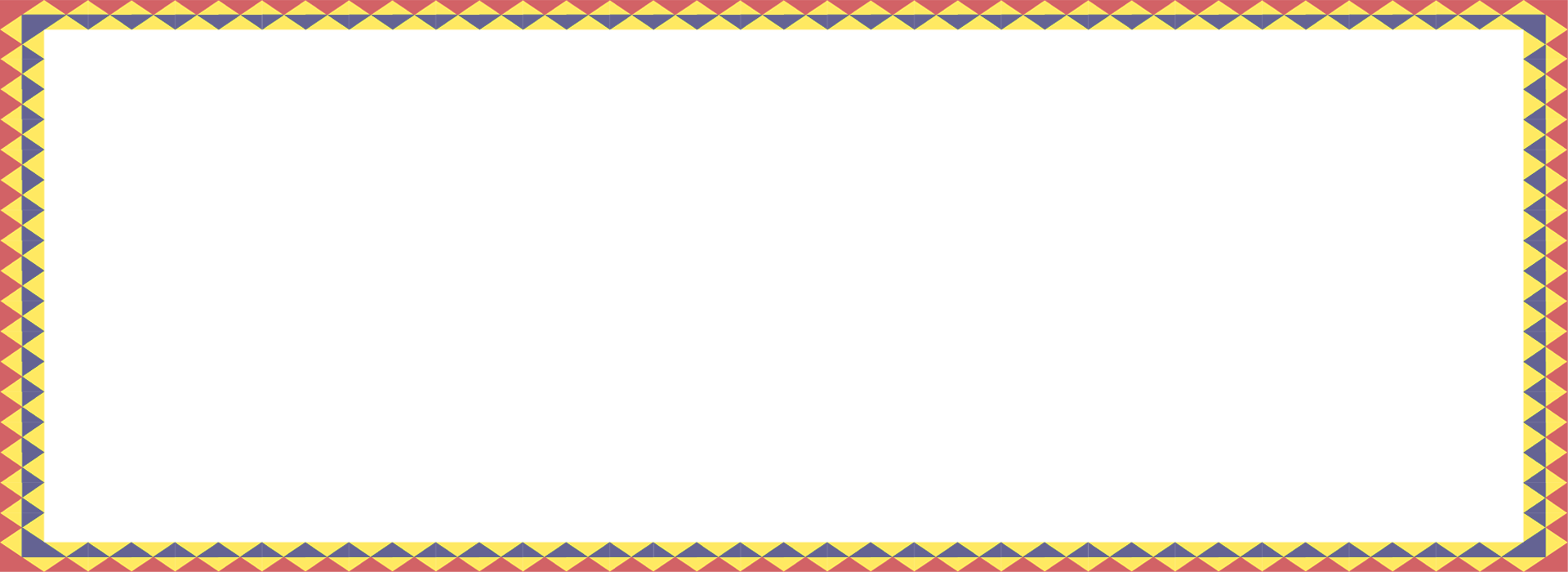 Nhiệm vụ
- HS trình bày bài văn biểu cảm (đã chuẩn bị ở nhà)
- HS nghe và tóm tắt  nội dung.
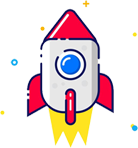 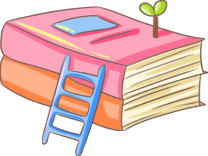 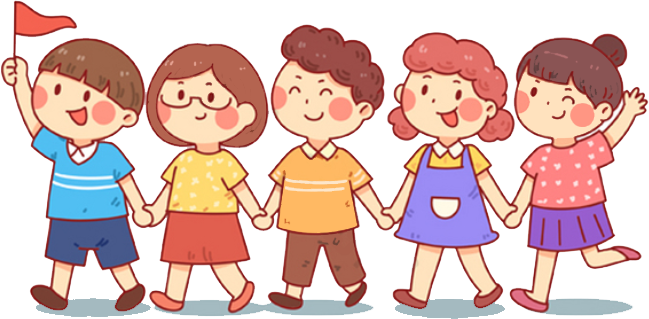 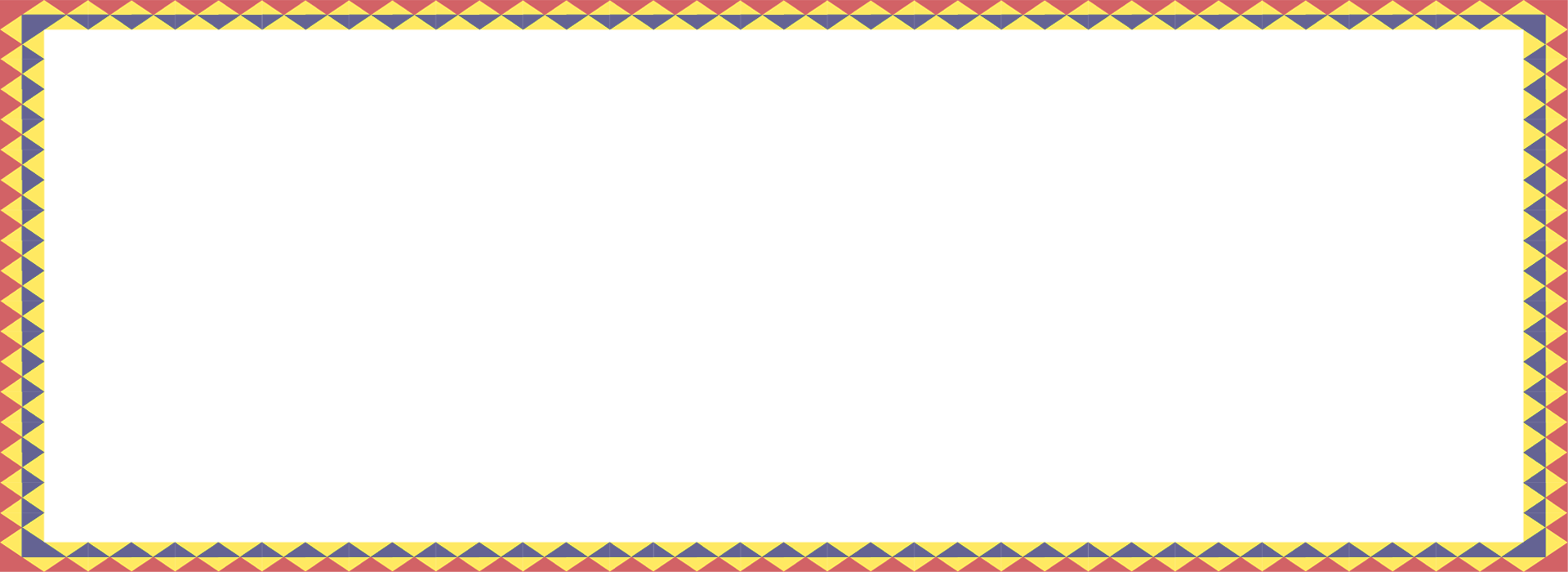 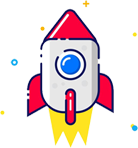 Yêu cầu :
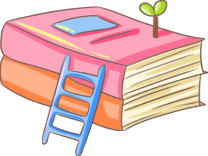 01
02
03
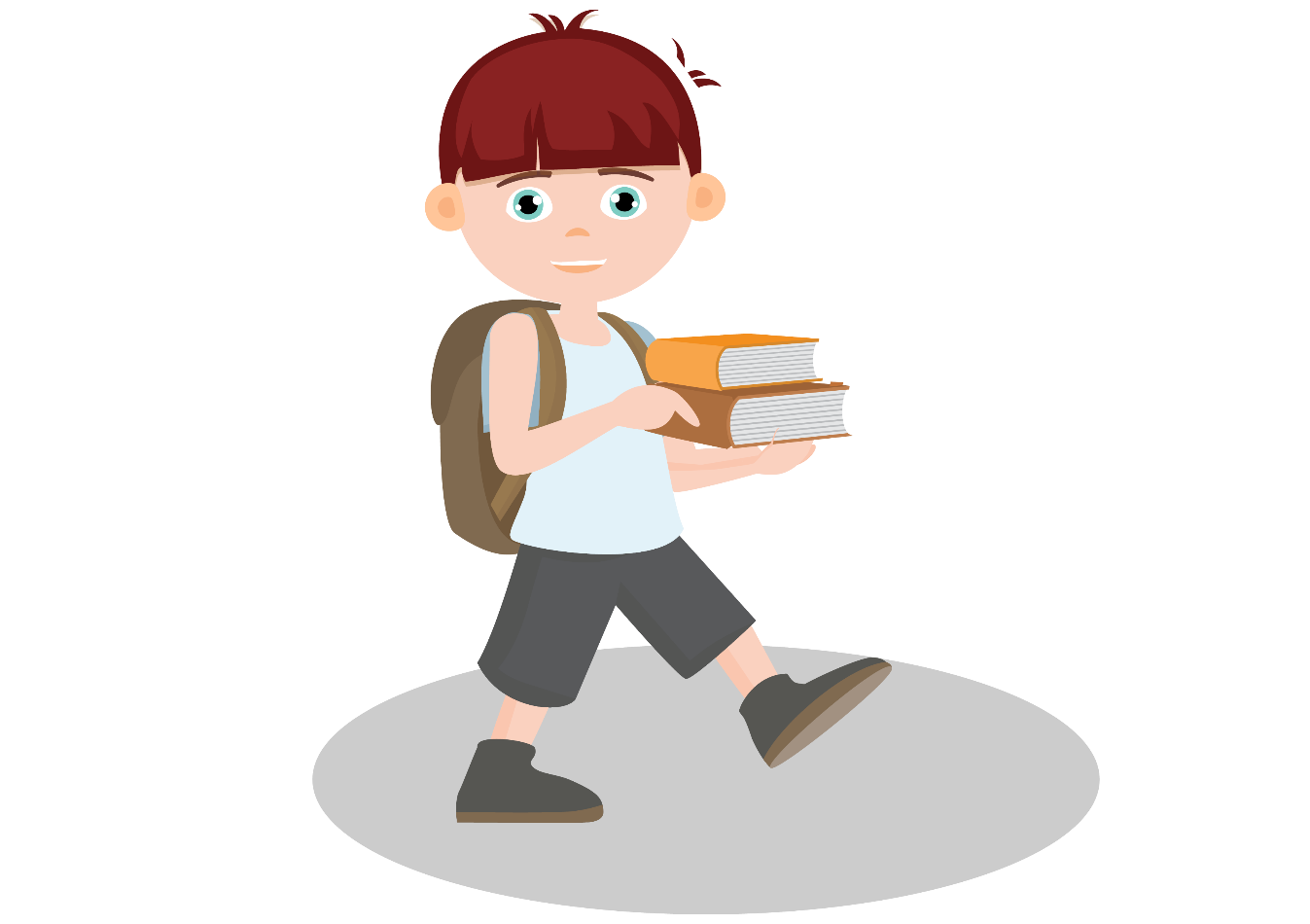 *Người nói trình bày bài văn đã viết (chuẩn bị ở nhà)
* Người nghe tóm tắt phần trình bày của bạn vào vở Ngữ văn
Dựa vào bảng kiểm để định hướng tóm tắt.
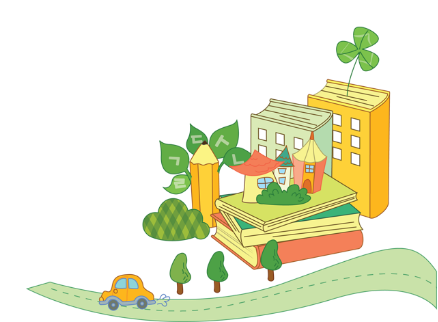 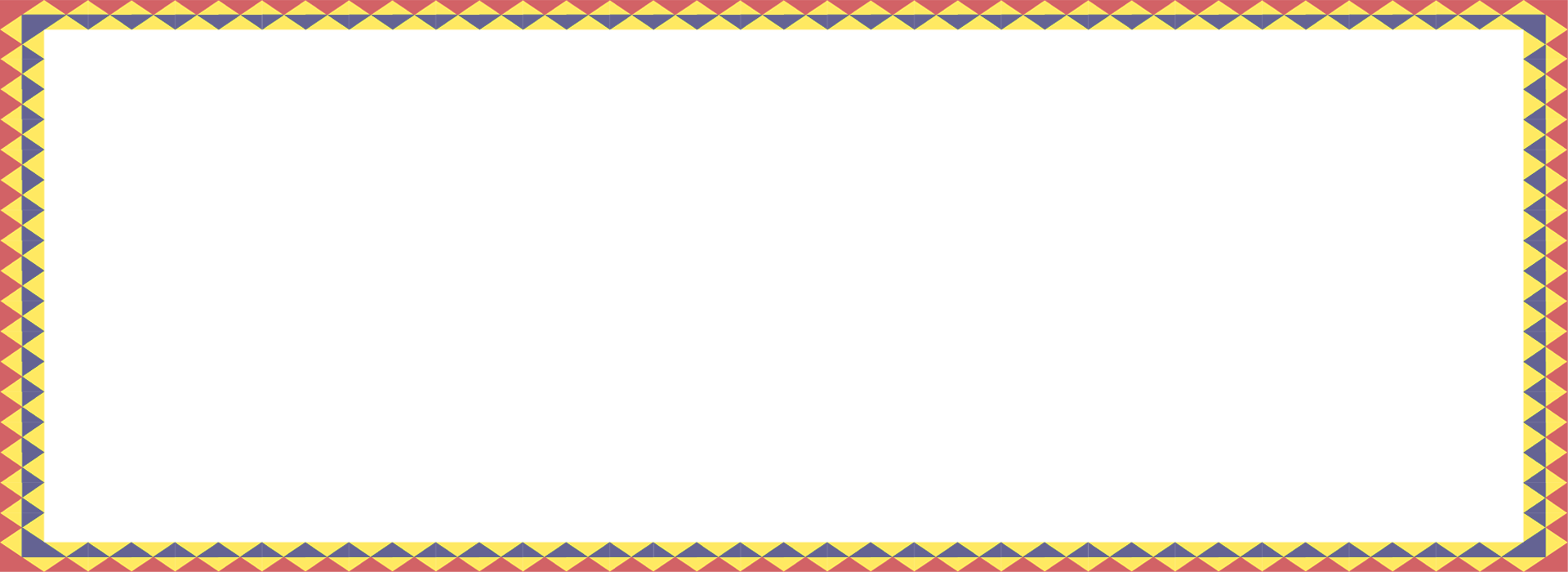 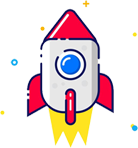 Bảng kiểm kĩ năng tóm tắt ý chính bài văn biểu cảm do người khác trình bày (SGK/94)
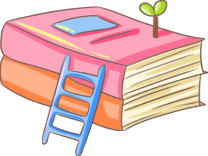 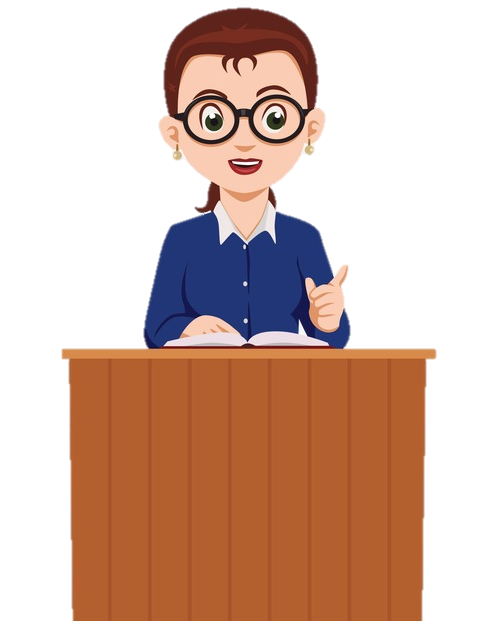 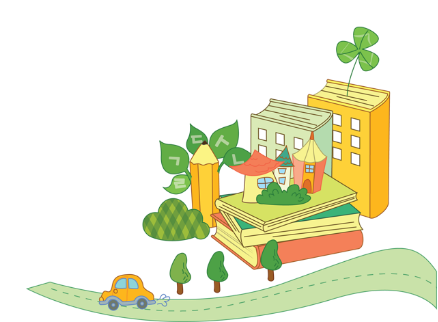 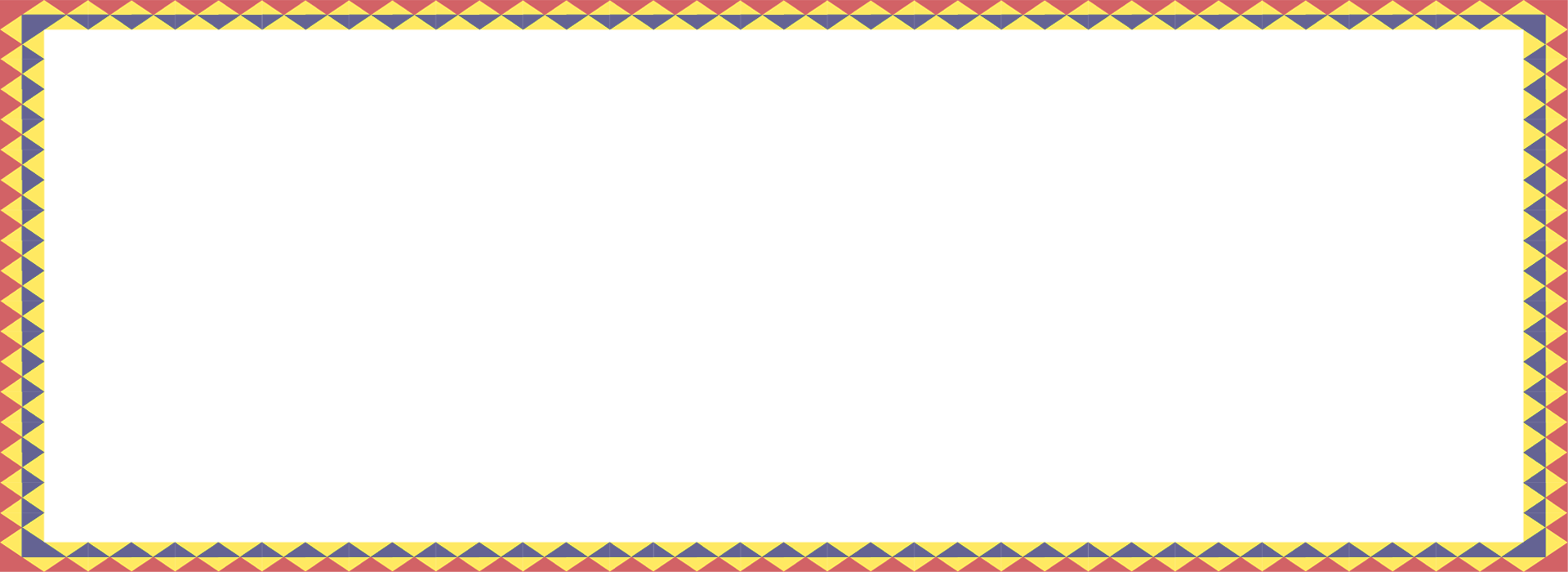 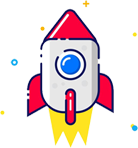 3. Trao đổi về phần tóm tắt
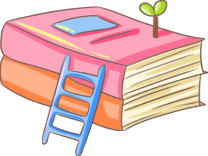 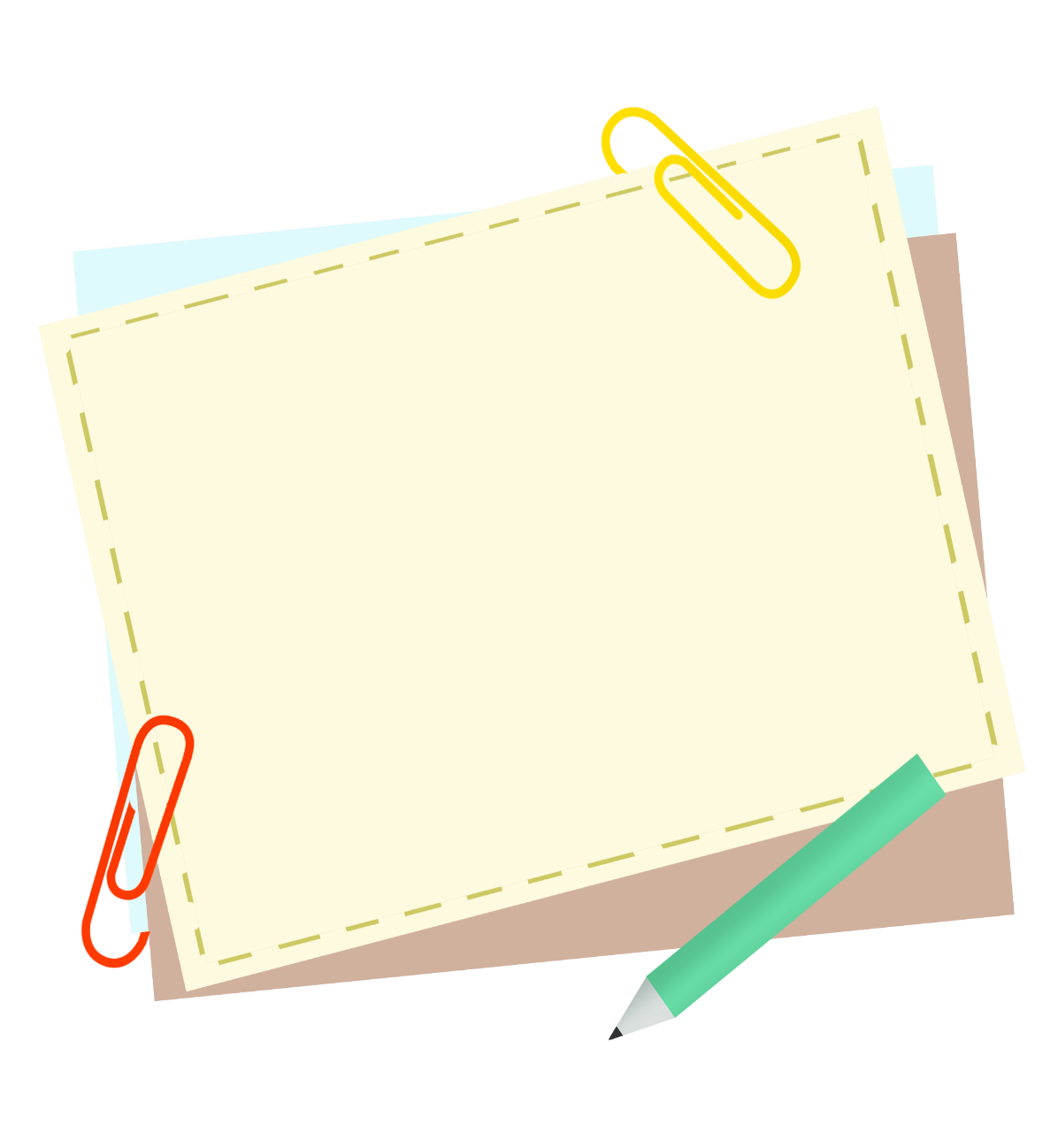 Dựa vào bảng kiểm để  đánh giá, nhận xét
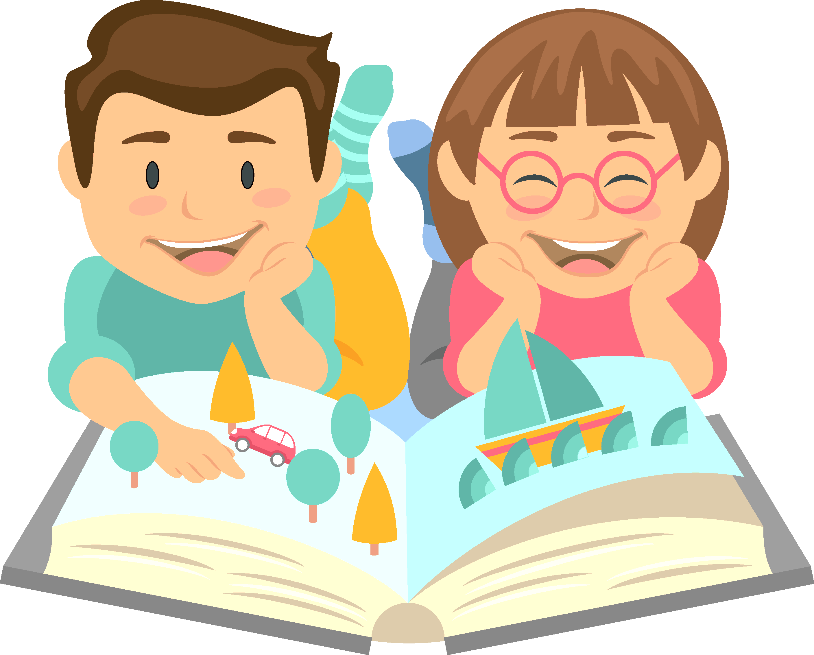 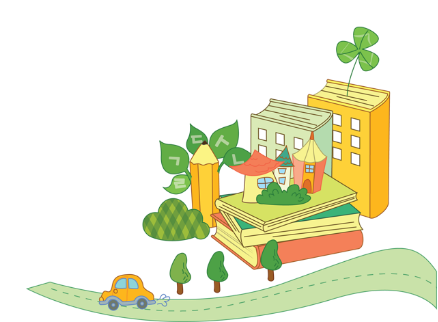 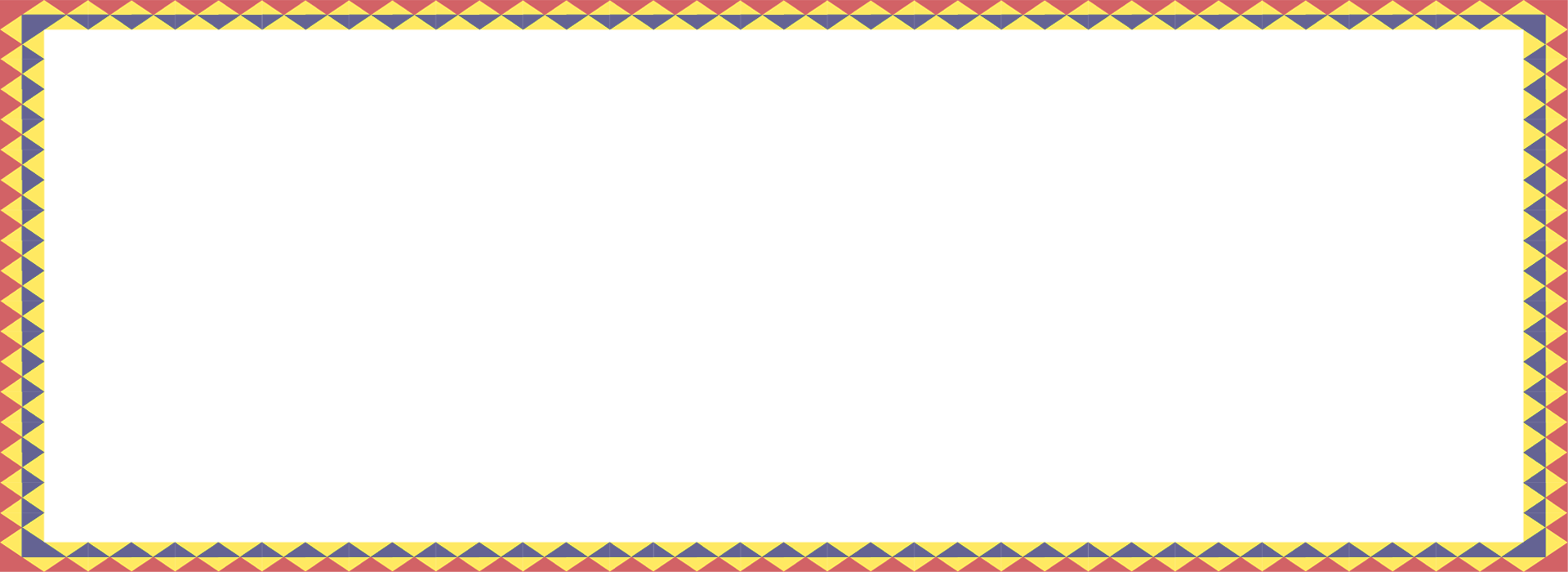 1
2
3
Tự đọc bài của mình
Trao đổi với bạn trình bày nói về nội dung tóm tắt
Trao đổi với bạn trình bày nói những điều  em chưa hiểu…
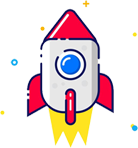 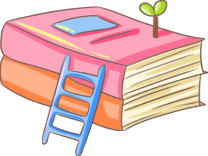 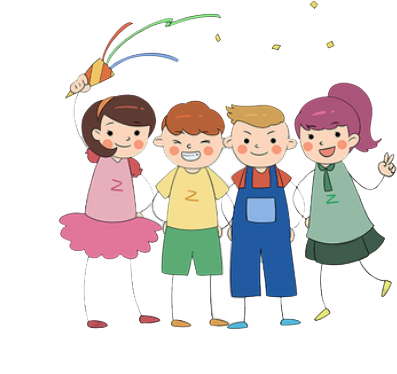 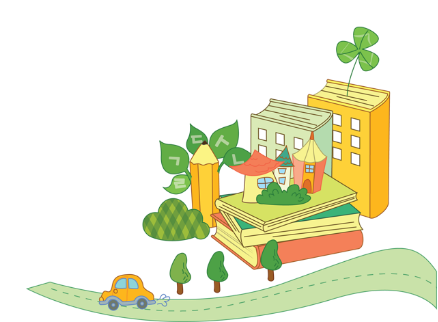 HƯỚNG DẪN TỰ HỌC
1. Bài vừa học: 
+ Luyện tập tóm tắt ý chính một số văn bản biểu cảm. 

2. Bài sắp học: (TIẾT 56 ) ÔN TẬP (Bài 4)
+ Tóm tắt đặc điểm của thể loại tản văn, tùy bút đã học.
+ Trả lời câu hỏi ôn tập (SGK/95)
[Speaker Notes: vid 2: Lý thuyết chung]